Update on triggers
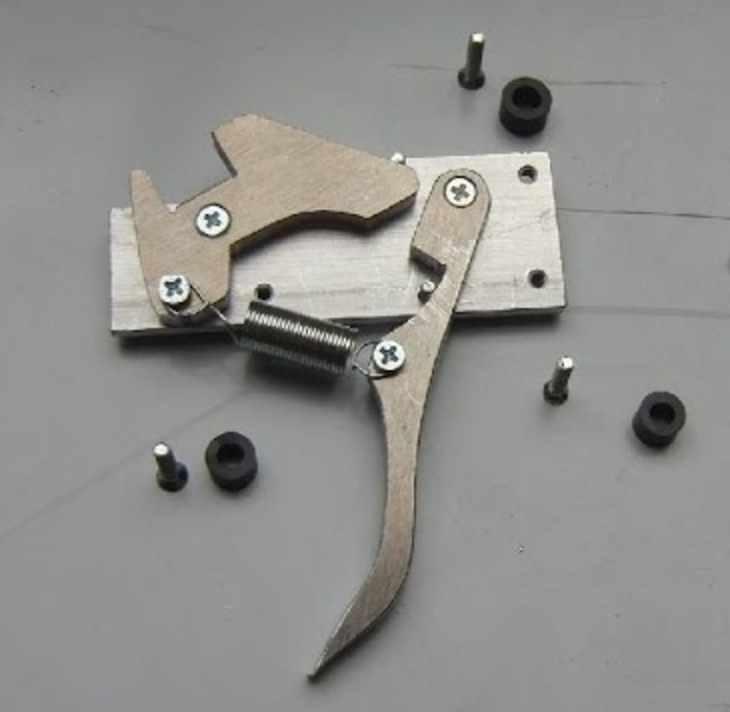 Florian, Tyler, & Rey
(with lots of help from Jonathan and Shujie)
Previously, on Florian’s talk
Single Arm Triggers (S0&S2); (S0&S2)&GC; (S0||S2)&GC
S2
S0
FIFO
S0 coinc
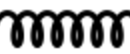 delay
width 50ns
30ns
20ns
To adjust S0 and S2 relative to each other for S0&S2 and S0||S2
S0||S2
50ns
S2
S0
FIFO
S2 coinc
S0&S2
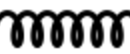 delay
30ns
20ns
width 30ns
50ns
S0||S2
GC
(S0||S2)&GC
30ns
20ns
GC analog
sum disc.
FIFO
(S0&S2)&GC
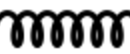 50ns
delay
To adjust GC analog sum to S0&S2
S0&S2
GC
20ns
30ns
One to (NIM => ECL)->TS
One to other arm
50ns
S0&S2, S0&S2&GC timed on S2
(S0||S2)&GC timed on S0 if S0 fires
LHRS
LHRS
S2 Logic Unit
10 ns delay (09/26/17)
S2_R gets here delayed by 25 ns with respect to S2_L
L
1 ns
R
1 ns
8 ns
1 ns
(S0||S2)
1 ns
FIFO
S2 coinc
Delay
5 ns
Delay
10 ns
Delay
20 ns
8 ns
0.5 ns
S0
1 ns
10 ns
(S0&S2)
1 ns
S2
1 ns
GC
8 ns
(S0||S2)&GC
3 ns
3 ns
Delay
20 ns
S0A disc
1 ns
1 ns
8 ns
S0 coinc
(S0&S2)&GC
S0B disc
1 ns
3 ns
GC disc
8 ns
1 ns
Delay
20 ns
GC coinc
Analog sum
Legend
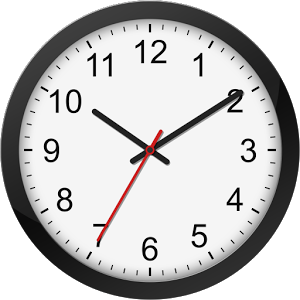 Clock input
(Same length) cables used to project information onto the scope.
LHRS
S2 Logic Unit
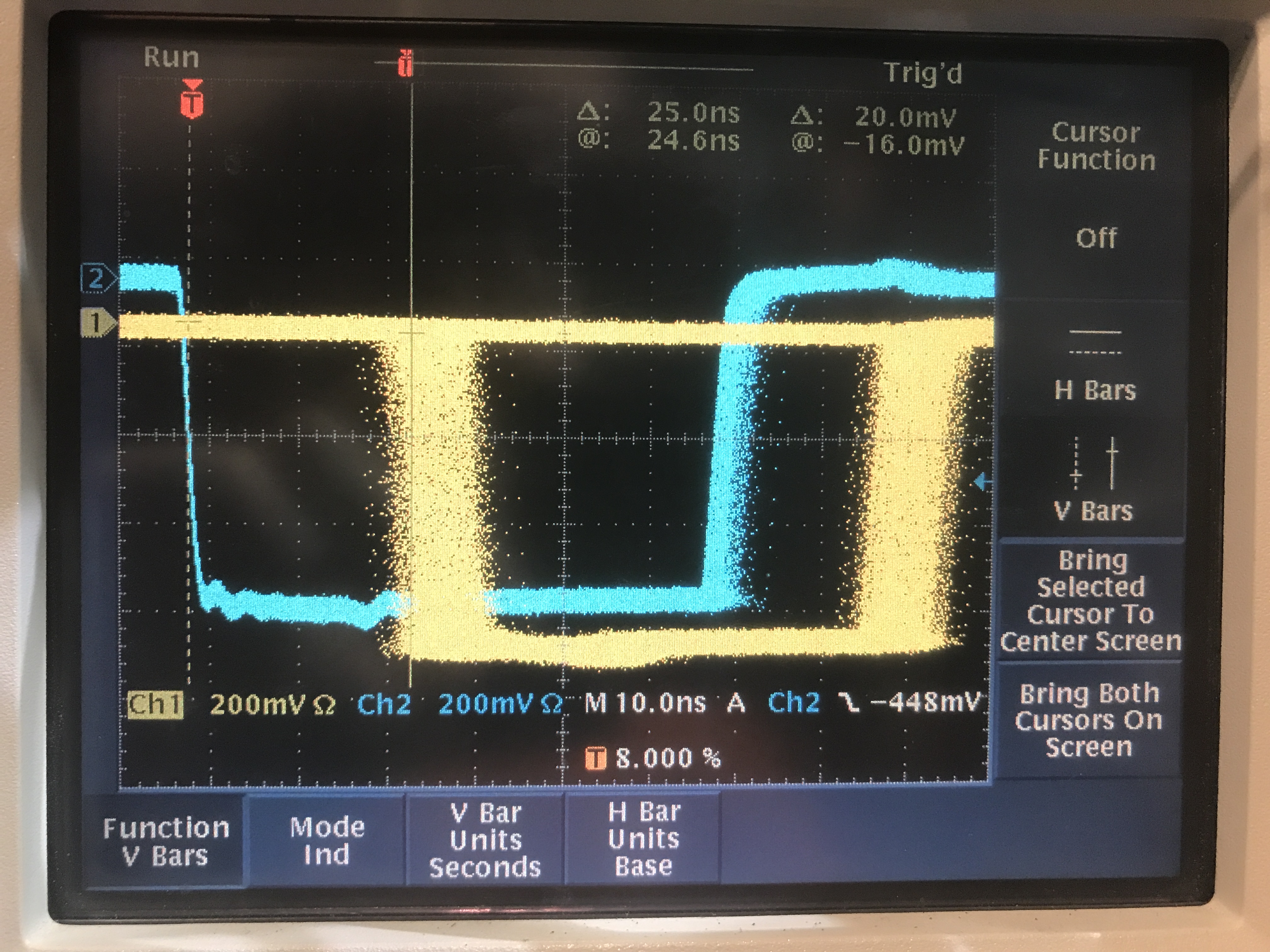 S2_R gets here delayed by 25 ns with respect to S2_L
L
COSMICS
1 ns
R
1 ns
S2 coinc
Delay
10 ns
Delay
20 ns
8 ns
0.5 ns
10 ns
3 ns
3 ns
Delay
20 ns
S0A disc
8 ns
S0 coinc
S0B disc
1 ns
25 ns
3 ns
GC disc
8 ns
1 ns
Delay
20 ns
GC coinc
We wanted for S2_R to lead the S2 time, and S2_R is already delayed (by 25 ns) with respect to S2_L in the cables from the detectors to the electronics
LHRS
S2 Logic Unit
We wanted for S0A to lead the S0 time, and in this case there is no delay in the cables from the detectors to the electronics, so we need to create this delay ourselves.
S2_R gets here delayed by 25 ns with respect to S2_L
L
1 ns
R
1 ns
S2 coinc
Delay
10 ns
Delay
20 ns
8 ns
0.5 ns
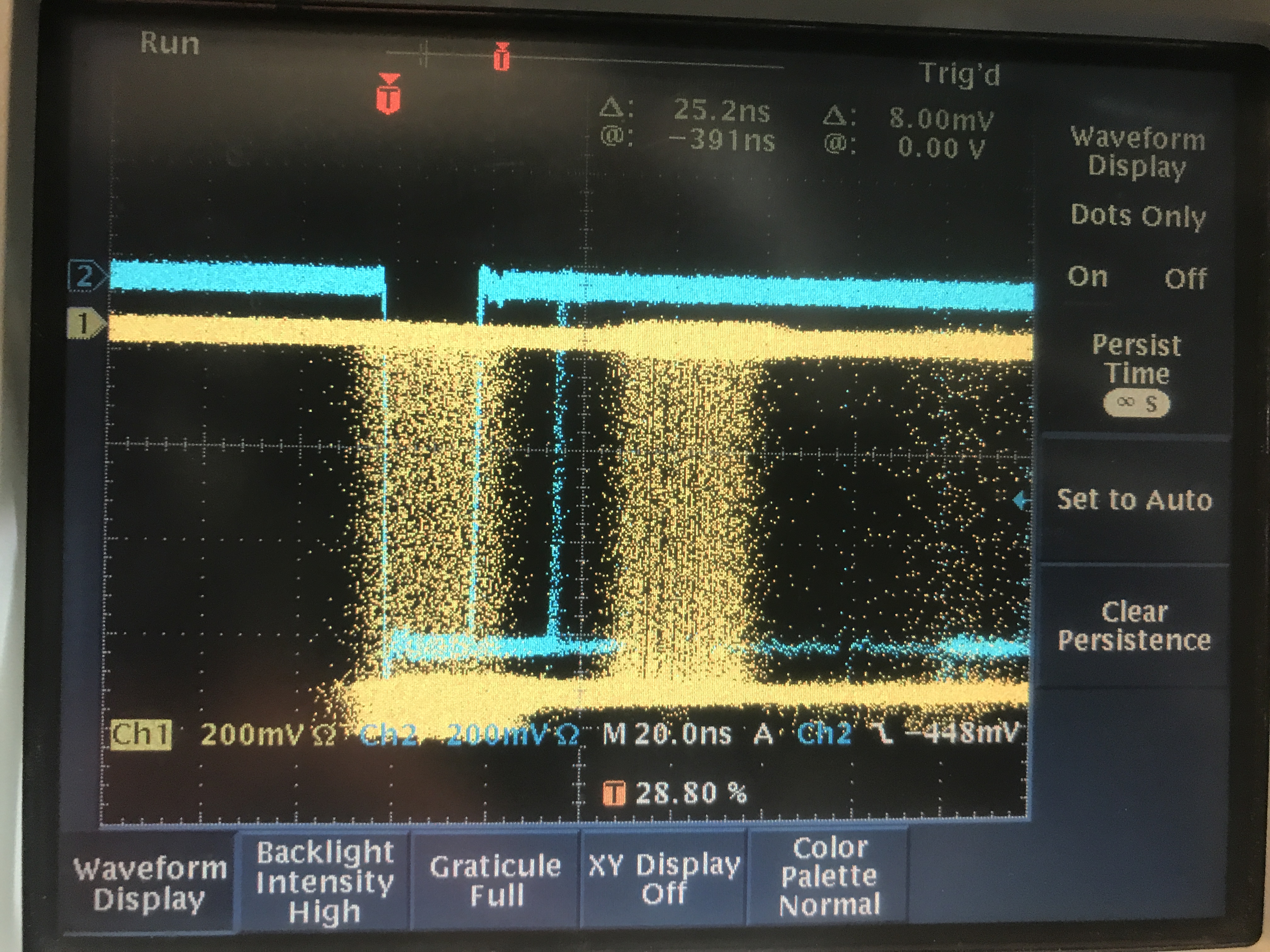 10 ns
COSMICS
3 ns
3 ns
Delay
20 ns
S0A disc
8 ns
S0 coinc
S0B disc
1 ns
3 ns
GC disc
8 ns
1 ns
Delay
20 ns
GC coinc
0 ns
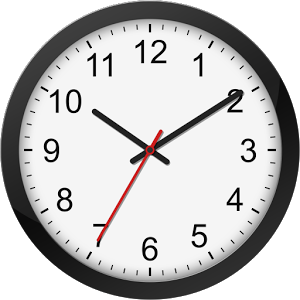 LHRS
25 ns
S2 Logic Unit
S2_R gets here delayed by 25 ns with respect to S2_L
L
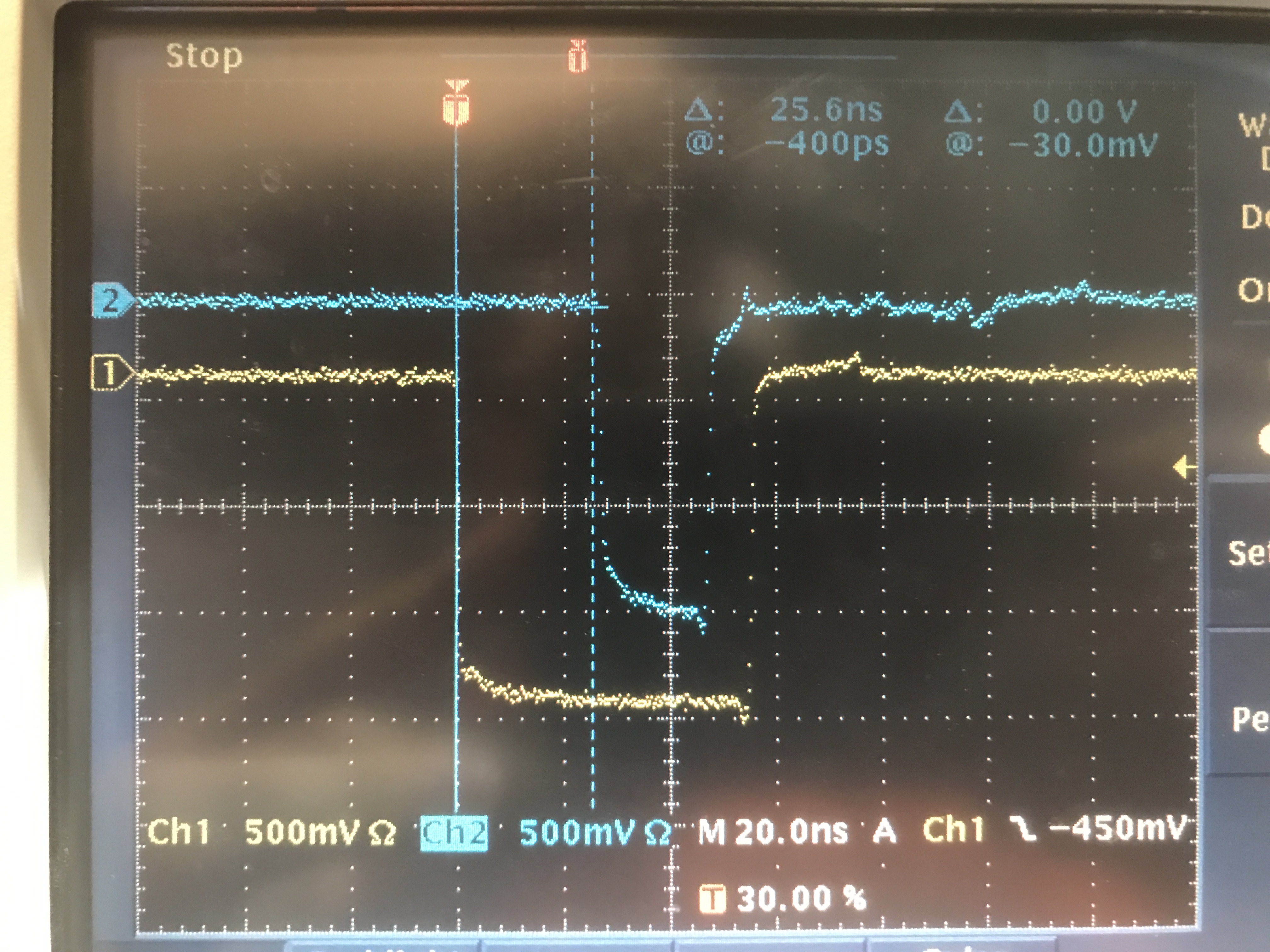 1 ns
R
1 ns
S2 coinc
Delay
10 ns
Delay
20 ns
8 ns
0.5 ns
10 ns
COSMICS (single shot)
3 ns
3 ns
Delay
20 ns
S0A disc
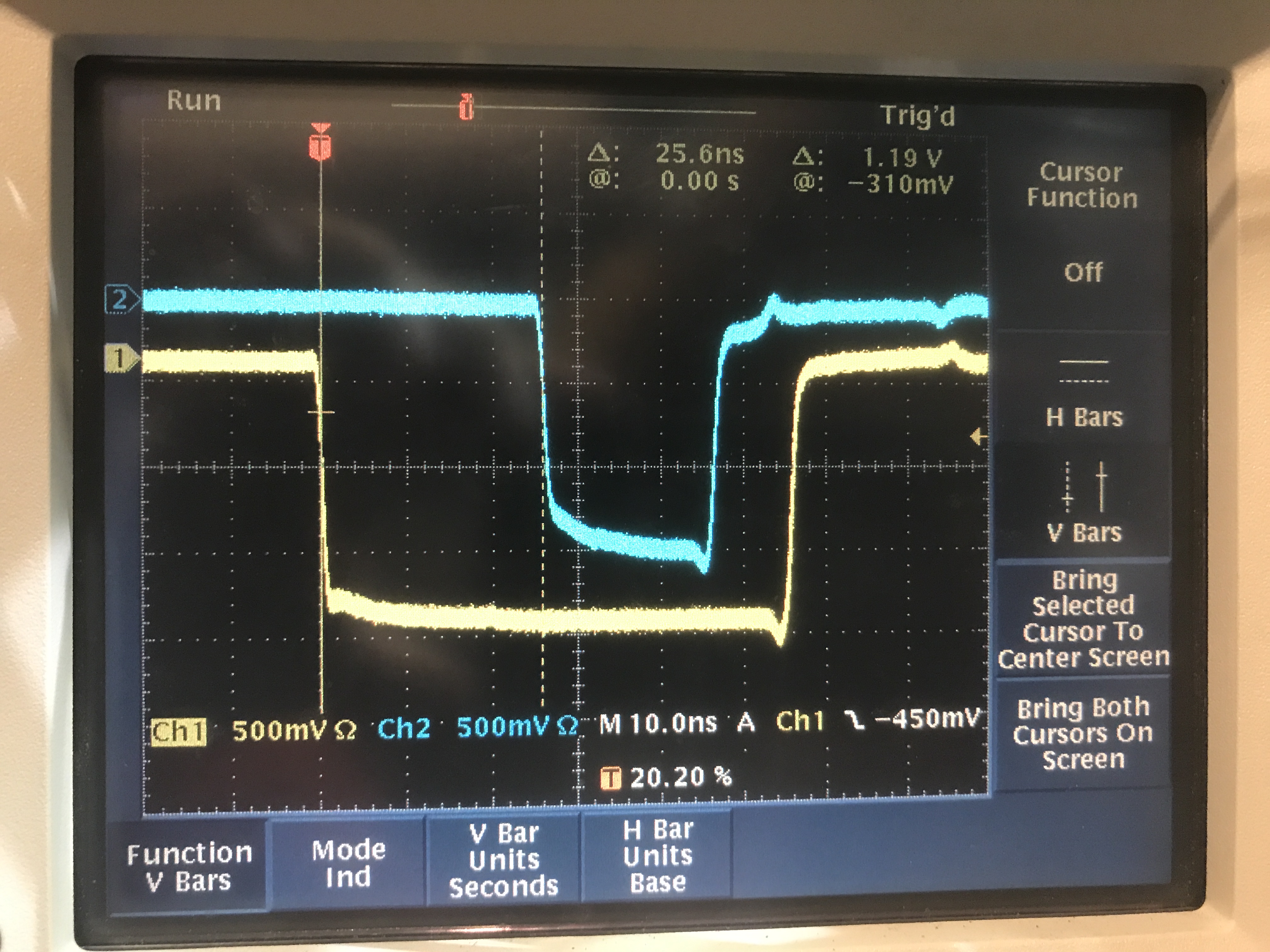 8 ns
S0 coinc
CLOCK
S0B disc
1 ns
3 ns
GC disc
8 ns
1 ns
Delay
20 ns
GC coinc
S0A delayed with respect to S0B by ~25ns
25 ns
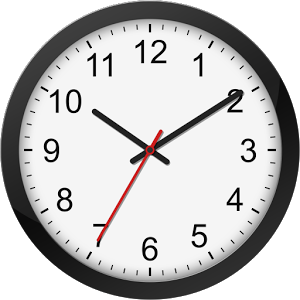 LHRS
S2 Logic Unit
S2_R gets here delayed by 25 ns with respect to S2_L
L
1 ns
R
1 ns
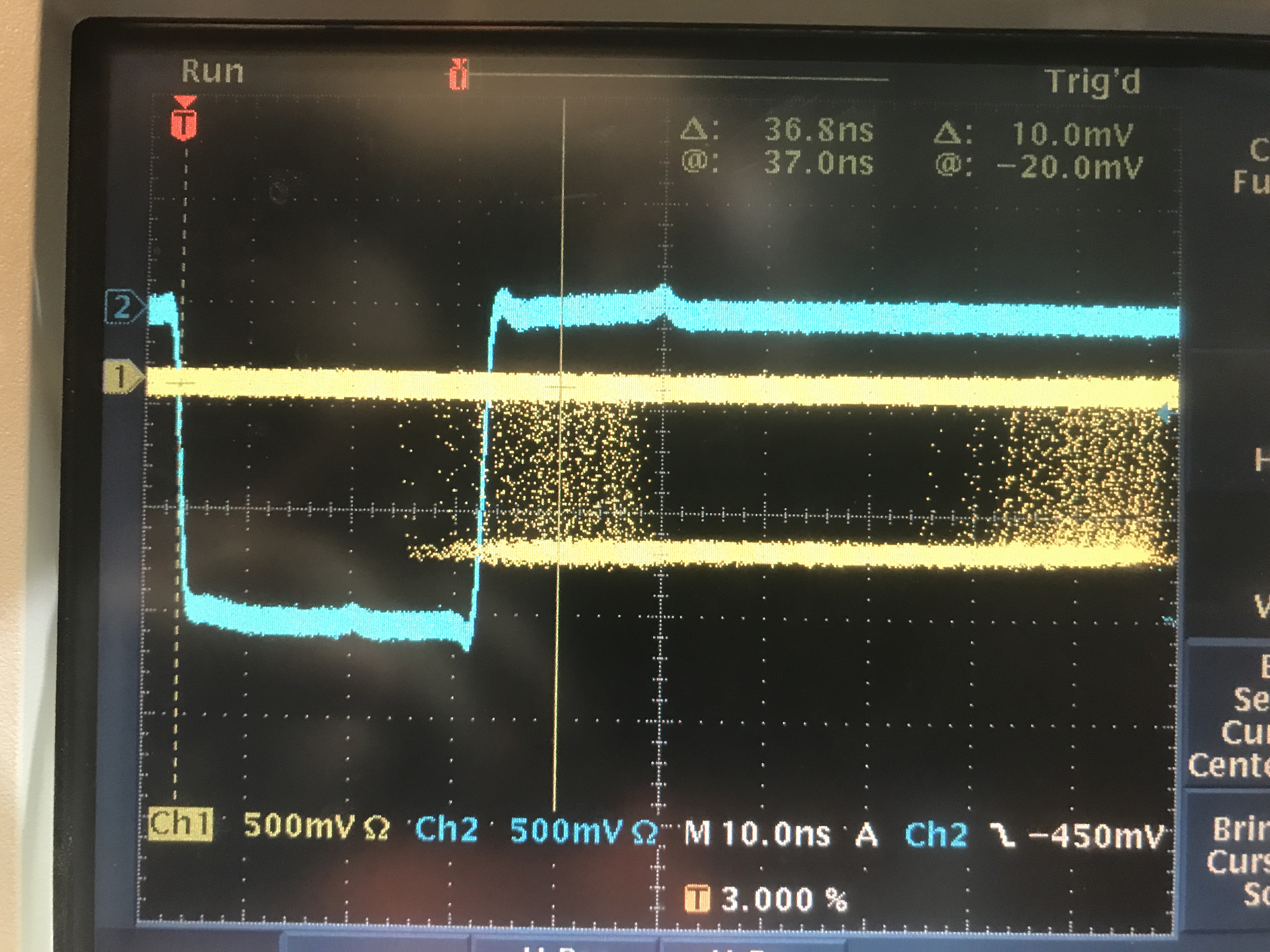 COSMICS
S2 coinc
Delay
10 ns
Delay
20 ns
8 ns
0.5 ns
10 ns
37 ns
3 ns
3 ns
Delay
20 ns
S0A disc
8 ns
S0 coinc
S0B disc
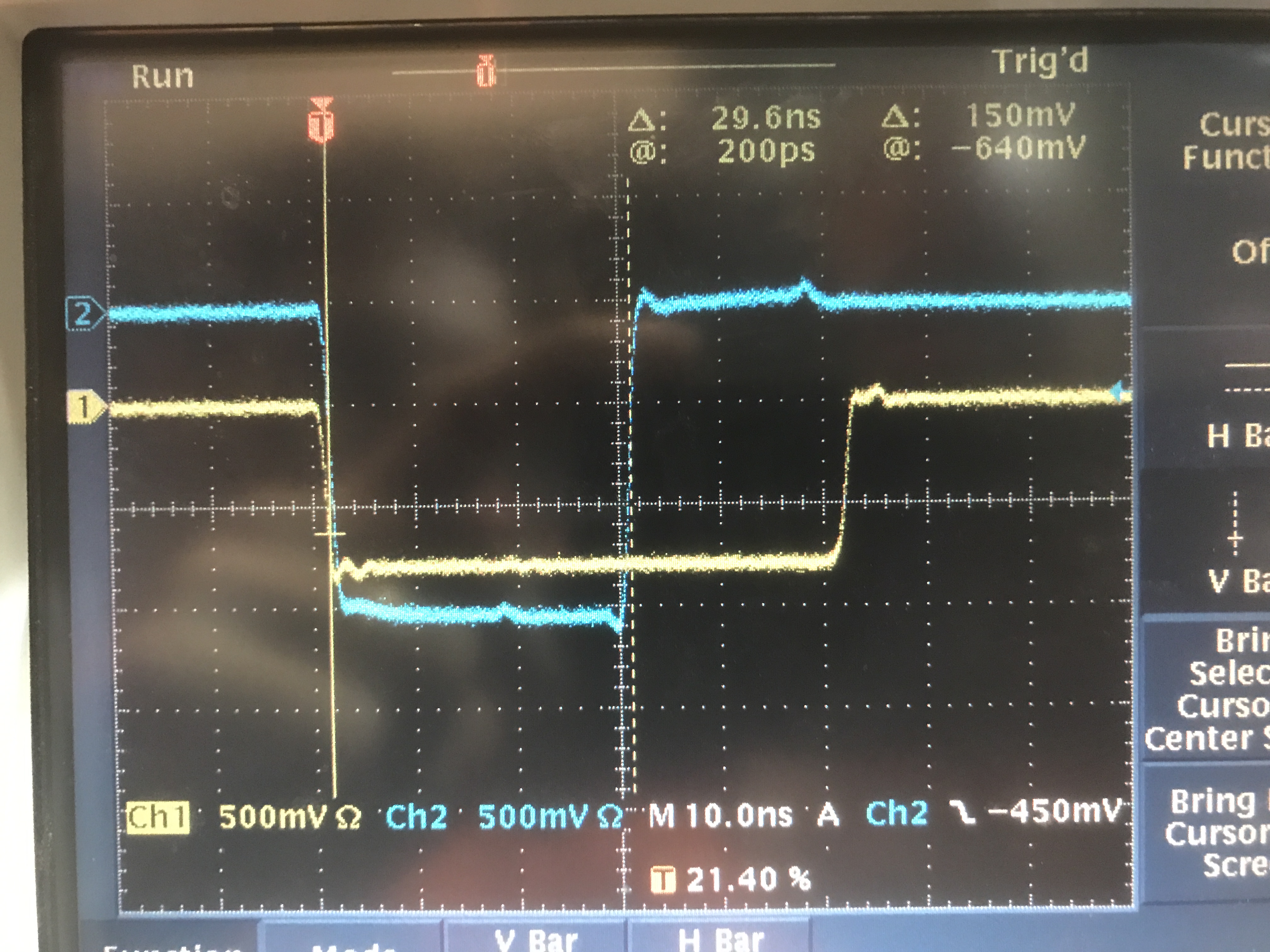 1 ns
CLOCK
3 ns
GC disc
8 ns
1 ns
Delay
20 ns
GC coinc
0 ns
COSMICS
S2 Logic Unit
L
cable to electronics
S2
1 ns
R
1 ns
S2 coinc
cable to electronics
3 ns
3 ns
Delay
20 ns
S0A disc
S0
S0 coinc
S0B disc
1 ns
(S0 cable to electronics) + 8ns + 26ns + 8ns + TOF
- (S2 cable to electronics + 8ns + 1ns + 8ns) = 37ns
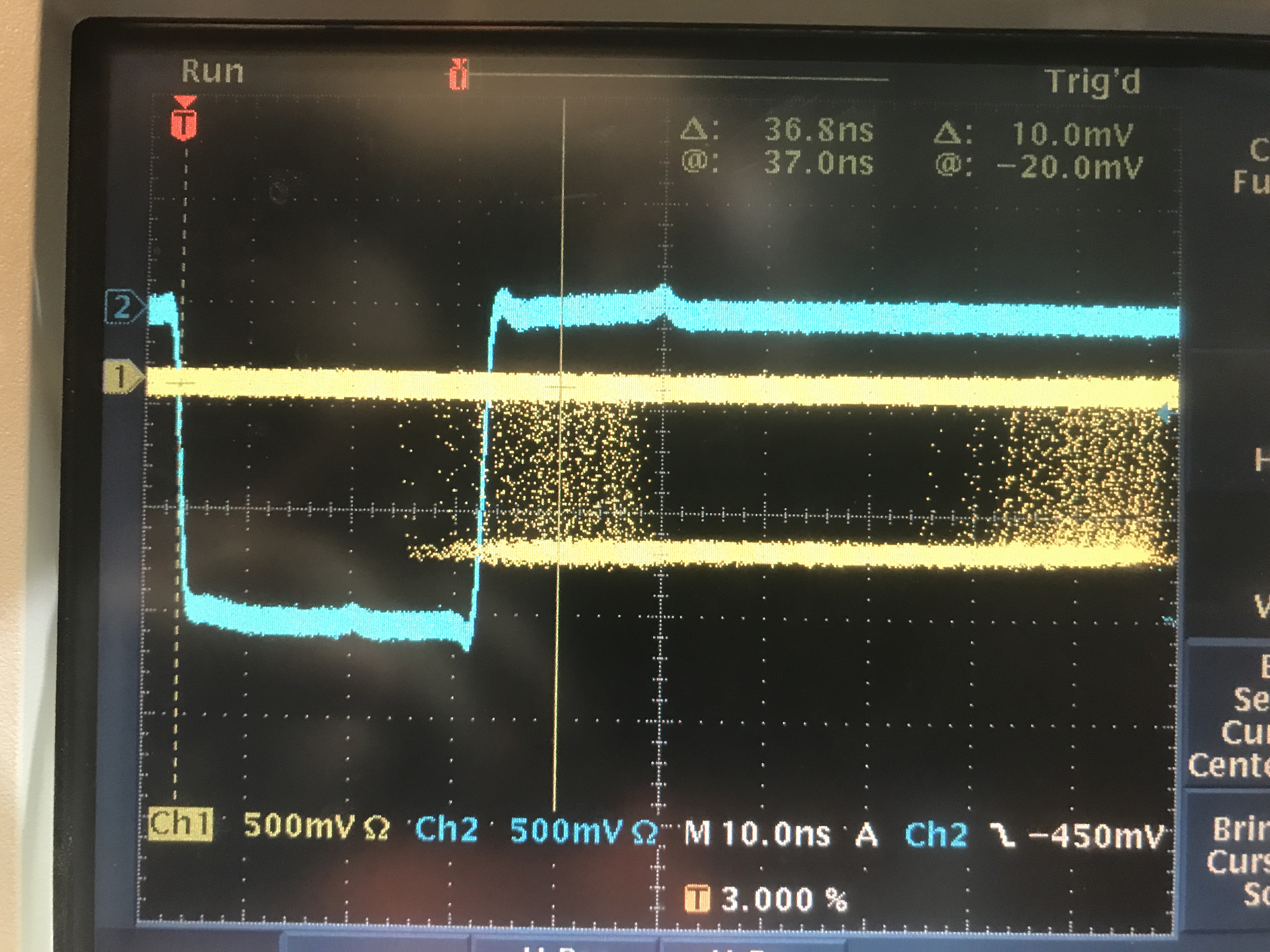 COSMICS
Δ(S2-S0 cable length) = 12ns - TOF
TOF ~ 5ns
Δ(S2-S0 cable length) = 7ns
37 ns
S0A cable is longer than S2_R by 7ns
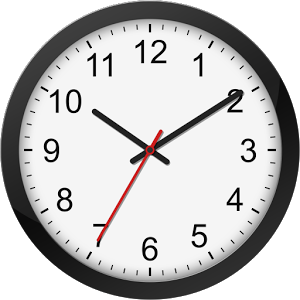 LHRS
S2 Logic Unit
This implies the S2 signal will come 20ns after the S0 one because of TOF and opposite direction of real signal with respect to cosmics
S2_R gets here delayed by 25 ns with respect to S2_L
L
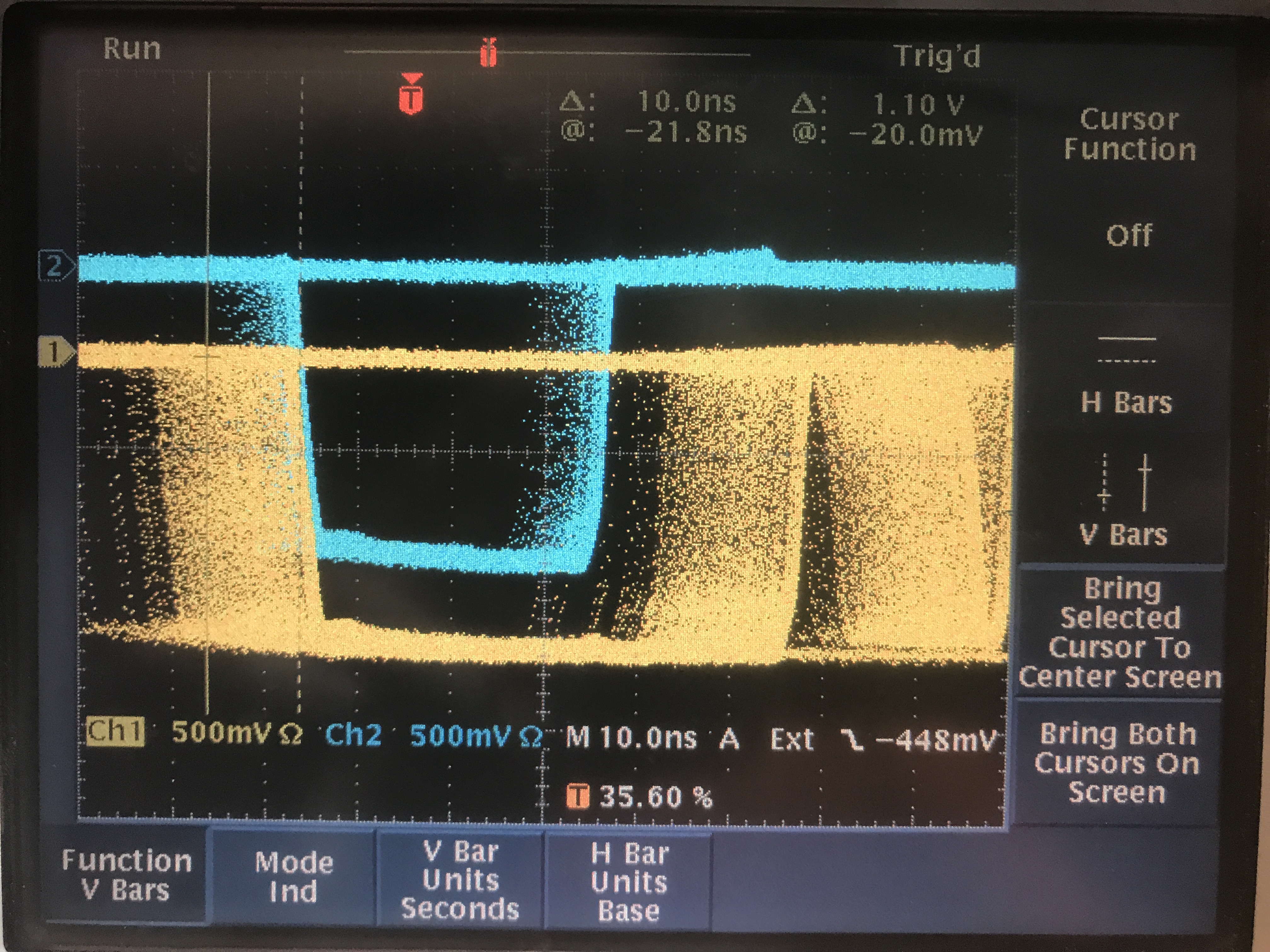 1 ns
R
COSMICS
1 ns
FIFO
COSMICS
S2 coinc
Delay
10 ns
Delay
20 ns
8 ns
0.5 ns
S0
10 ns
S2
10 ns
GC
3 ns
3 ns
Delay
20 ns
S0A disc
CLOCK
8 ns
S0 coinc
S0B disc
1 ns
CLOCK
REAL
S2
S0
3 ns
GC disc
8 ns
1 ns
Delay
20 ns
GC coinc
30ns
20ns
50ns
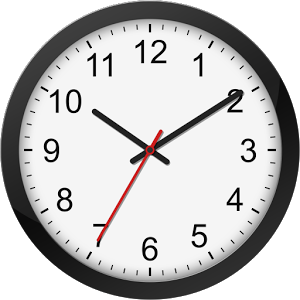 LHRS
S2 Logic Unit
This implies the S2 signal will come 20ns after the S0 one because of TOF and opposite direction of real signal with respect to cosmics
S2_R gets here delayed by 25 ns with respect to S2_L
L
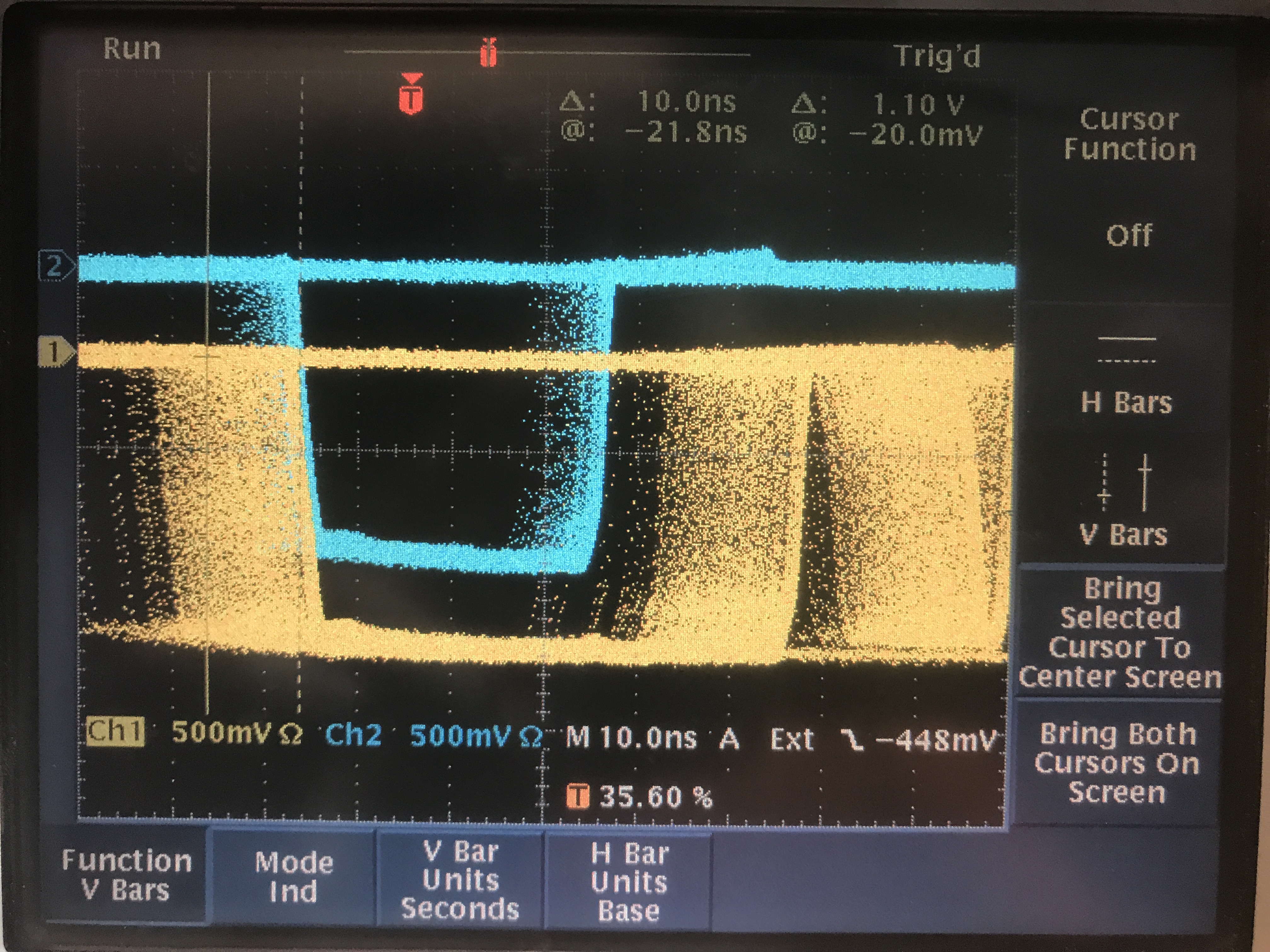 1 ns
R
COSMICS
1 ns
FIFO
COSMICS
S2 coinc
Delay
10 ns
Delay
20 ns
8 ns
0.5 ns
S0
10 ns
S2
10 ns
GC
3 ns
3 ns
Delay
20 ns
S0A disc
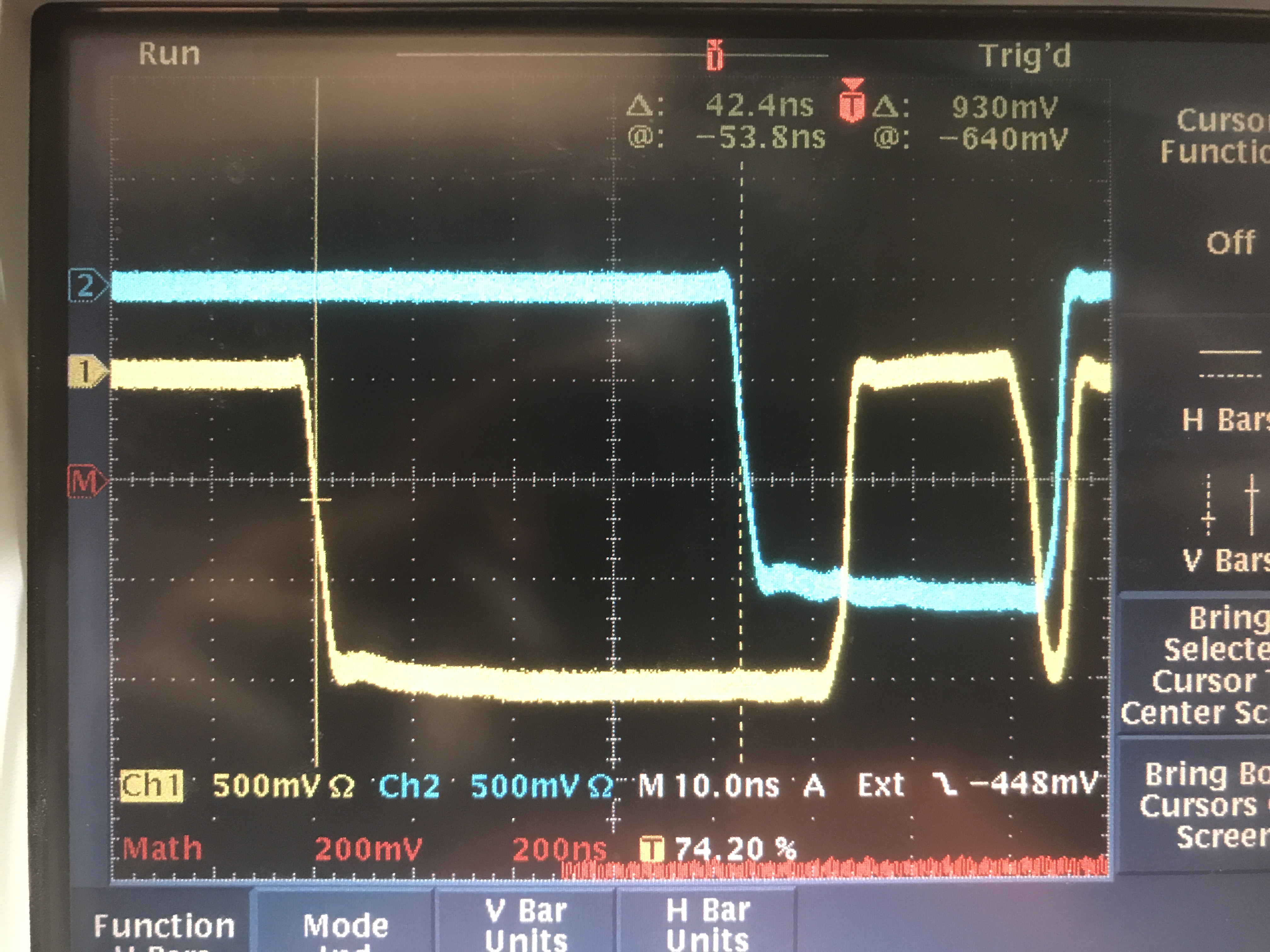 CLOCK
8 ns
S0 coinc
S0B disc
1 ns
CLOCK
3 ns
GC disc
8 ns
1 ns
Delay
20 ns
GC coinc
42 ns
(Assuming 2.5ns TOF between scintillator and GC)
(S0||S2)&GC
REAL
COSMICS
S0||S2
S0||S2
GC
GC
30ns
30ns
20ns
25ns
50ns
50ns
(S0&S2)&GC
REAL
COSMICS
S0&S2
S0&S2
GC
GC
20ns
15ns
30ns
30ns
50ns
50ns
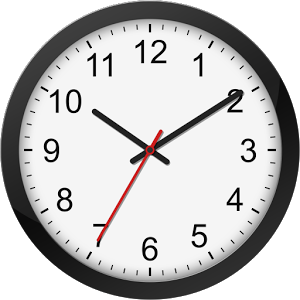 LHRS
S2 Logic Unit
S2_R gets here delayed by 25 ns with respect to S2_L
L
1 ns
R
1 ns
8 ns
1 ns
(S0||S2)
1 ns
FIFO
S2 coinc
Delay
5 ns
Delay
10 ns
Delay
20 ns
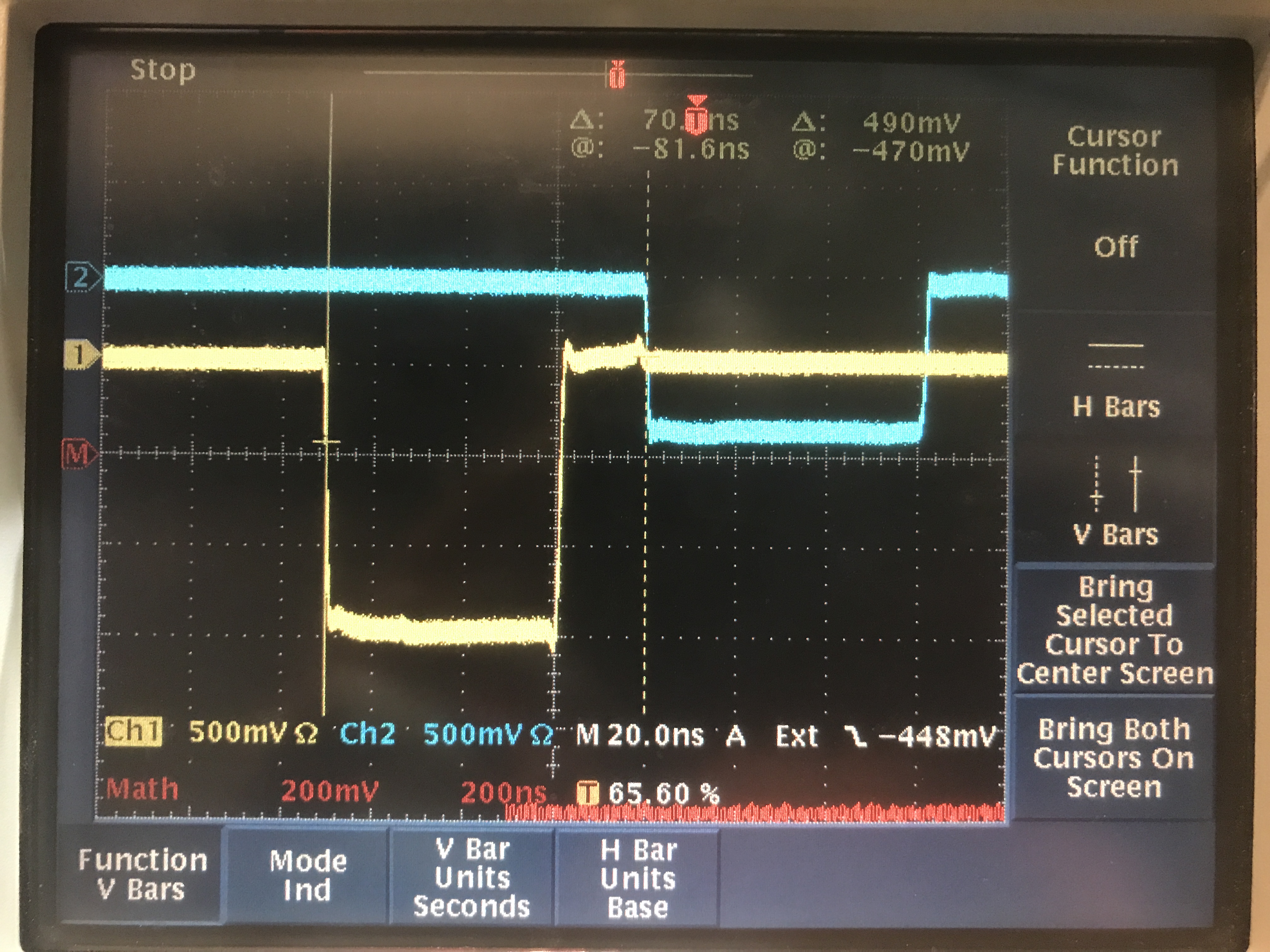 8 ns
0.5 ns
S0
1 ns
10 ns
CLOCK
(S0&S2)
1 ns
S2
1 ns
70 ns
GC
8 ns
(S0||S2)&GC
3 ns
3 ns
Delay
20 ns
S0A disc
1 ns
1 ns
8 ns
S0 coinc
(S0&S2)&GC
S0B disc
1 ns
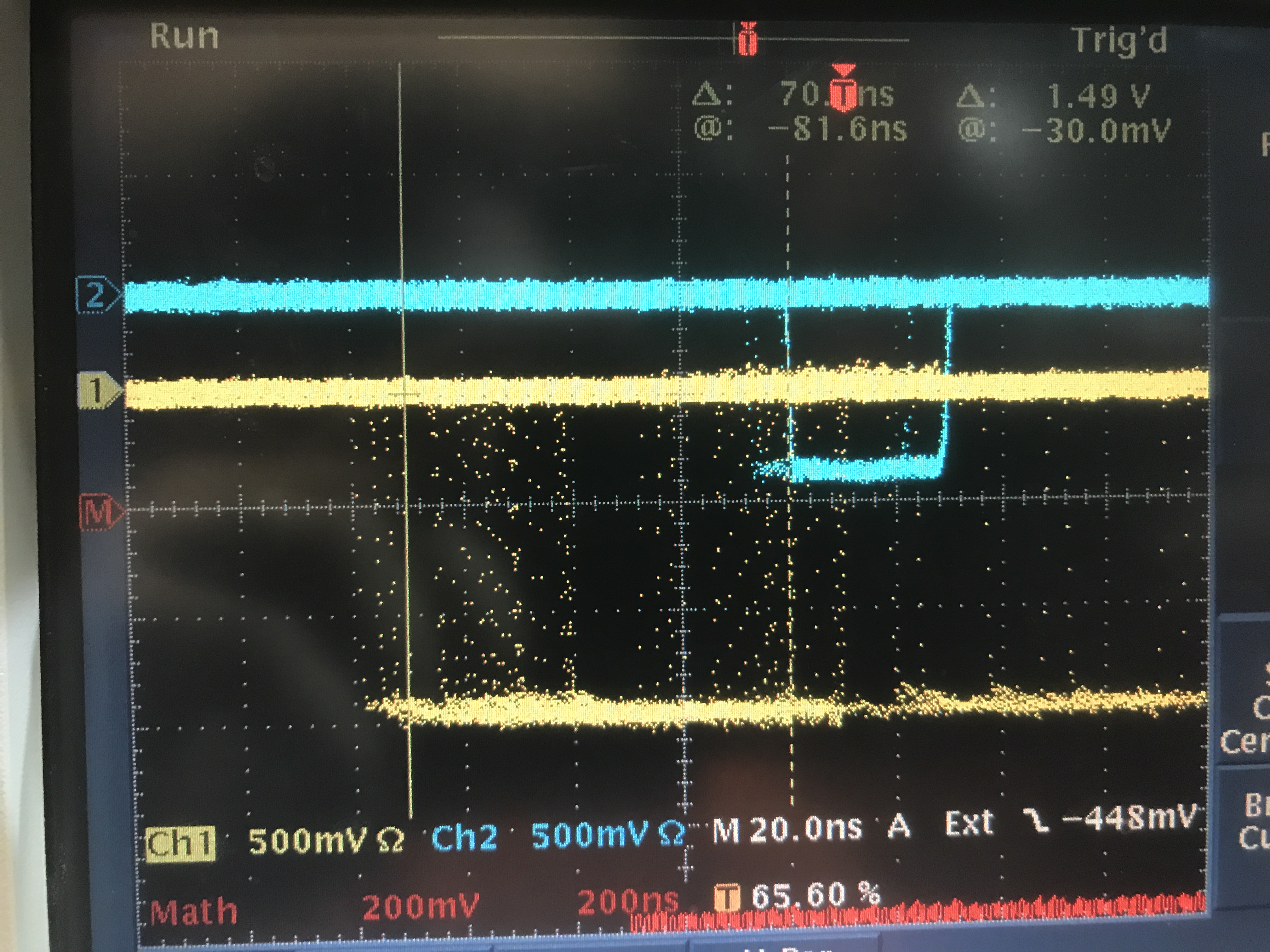 COSMICS
3 ns
GC disc
8 ns
1 ns
Delay
20 ns
GC coinc
70 ns
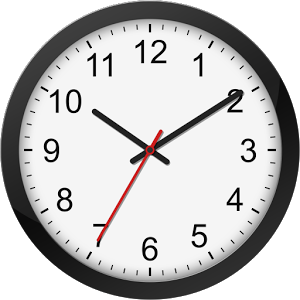 LHRS
S2 Logic Unit
S2_R gets here delayed by 25 ns with respect to S2_L
L
1 ns
R
1 ns
8 ns
1 ns
(S0||S2)
1 ns
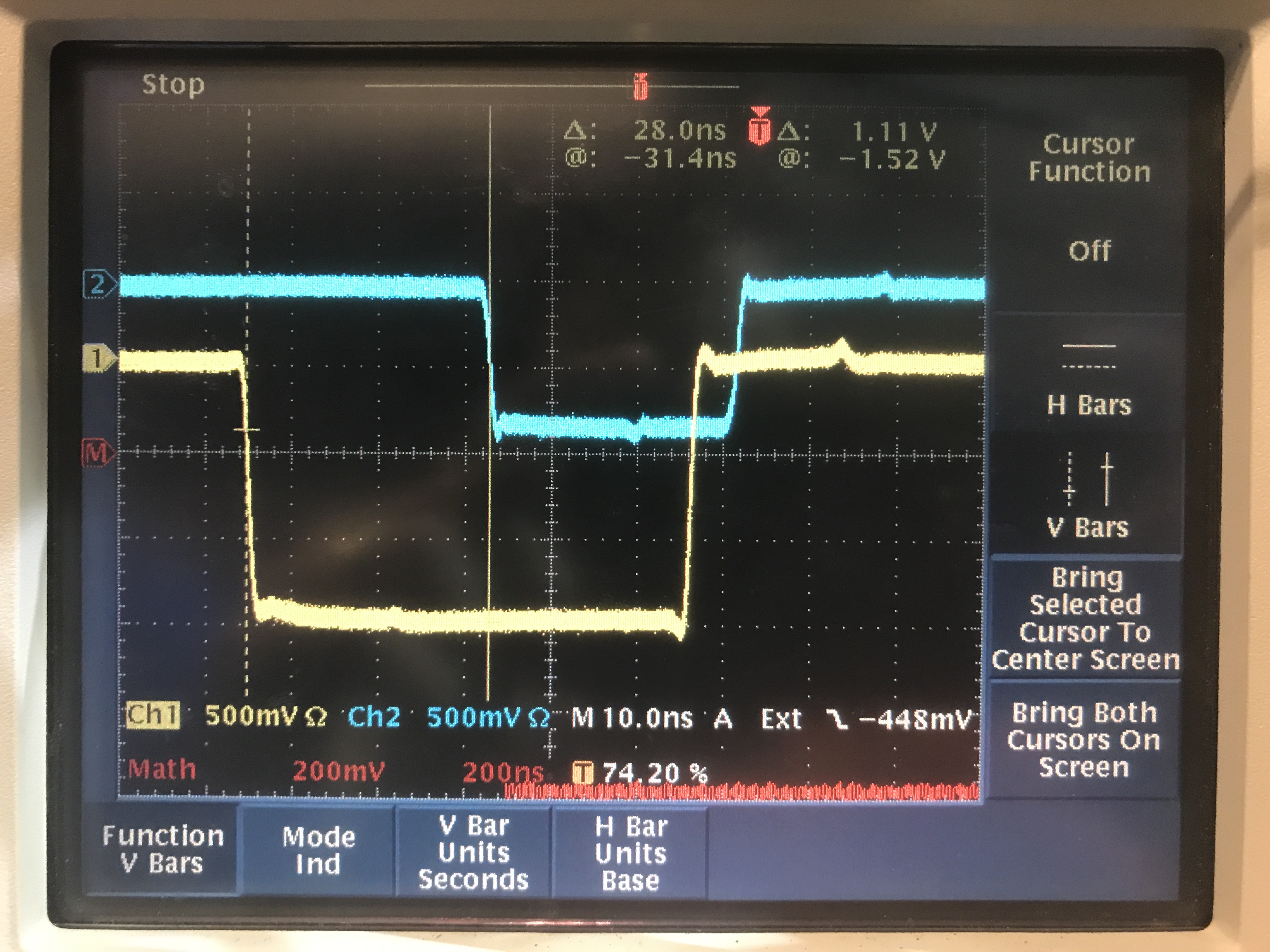 FIFO
S2 coinc
Delay
5 ns
Delay
10 ns
Delay
20 ns
CLOCK
8 ns
0.5 ns
S0
1 ns
10 ns
(S0&S2)
1 ns
S2
1 ns
28 ns
GC
8 ns
(S0||S2)&GC
3 ns
3 ns
Delay
20 ns
S0A disc
1 ns
1 ns
8 ns
S0 coinc
(S0&S2)&GC
S0B disc
1 ns
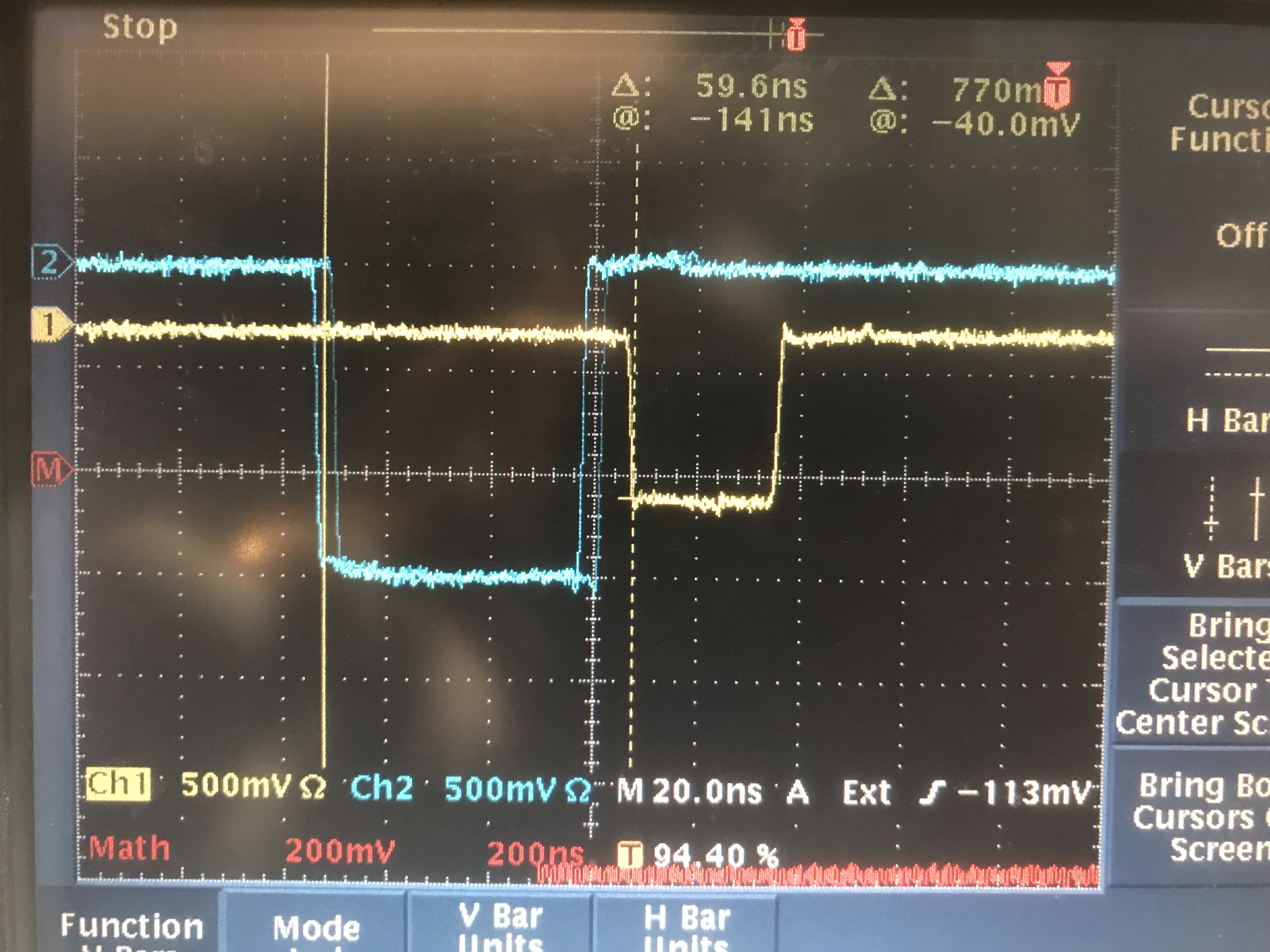 COSMICS
(Single shot)
COSMICS
3 ns
GC disc
8 ns
1 ns
Delay
20 ns
GC coinc
60 ns
LHRS
S2 Logic Unit
S2_R gets here delayed by 25 ns with respect to S2_L
L
1 ns
R
1 ns
8 ns
1 ns
(S0||S2)
1 ns
FIFO
S2 coinc
Delay
5 ns
Delay
10 ns
Delay
20 ns
8 ns
0.5 ns
S0
1 ns
10 ns
(S0&S2)
1 ns
S2
1 ns
GC
8 ns
(S0||S2)&GC
3 ns
3 ns
Delay
20 ns
S0A disc
1 ns
1 ns
8 ns
S0 coinc
(S0&S2)&GC
S0B disc
1 ns
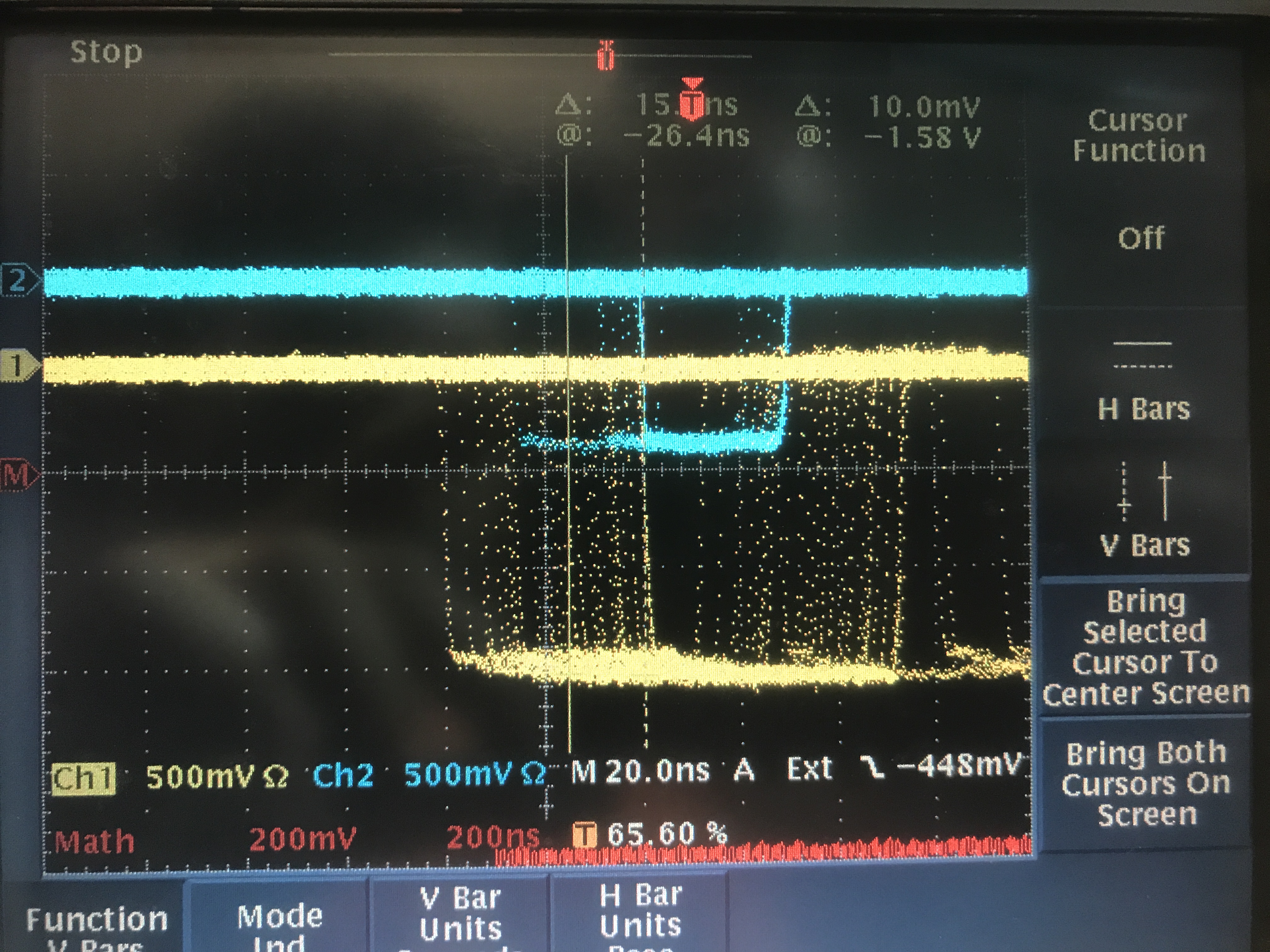 COSMICS
3 ns
GC disc
8 ns
1 ns
Delay
20 ns
GC coinc
15 ns
LHRS
S2 Logic Unit
S2_R gets here delayed by 25 ns with respect to S2_L
L
1 ns
R
1 ns
8 ns
1 ns
(S0||S2)
1 ns
FIFO
S2 coinc
Delay
5 ns
Delay
10 ns
Delay
20 ns
8 ns
0.5 ns
S0
1 ns
10 ns
(S0&S2)
1 ns
S2
1 ns
GC
8 ns
(S0||S2)&GC
1 ns
3 ns
3 ns
Delay
20 ns
S0A disc
1 ns
8 ns
S0 coinc
(S0&S2)&GC
S0B disc
1 ns
COSMICS
S0&S2
GC
3 ns
GC disc
8 ns
1 ns
Delay
20 ns
GC coinc
15ns
30ns
50ns
LHRS
S2 Logic Unit
S2_R gets here delayed by 25 ns with respect to S2_L
L
1 ns
R
1 ns
8 ns
1 ns
(S0||S2)
1 ns
FIFO
S2 coinc
Delay
5 ns
Delay
10 ns
Delay
20 ns
8 ns
0.5 ns
S0
1 ns
10 ns
(S0&S2)
1 ns
S2
8 ns
1 ns
GC
(S0||S2)&GC
3 ns
3 ns
Delay
20 ns
S0A disc
1 ns
1 ns
8 ns
S0 coinc
(S0&S2)&GC
S0B disc
1 ns
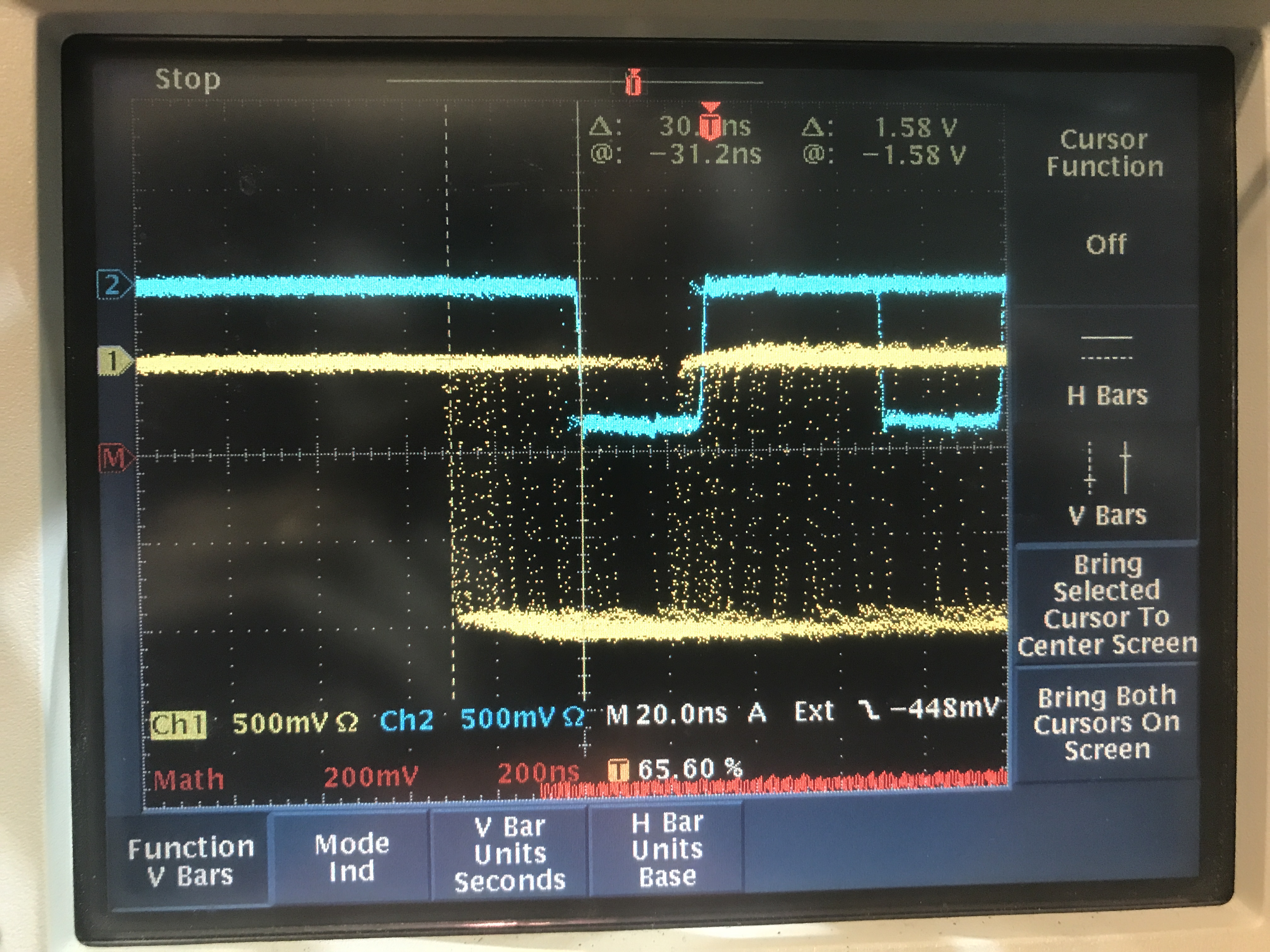 COSMICS
3 ns
GC disc
8 ns
1 ns
Delay
20 ns
GC coinc
26 ns
LHRS
S2 Logic Unit
S2_R gets here delayed by 25 ns with respect to S2_L
L
1 ns
R
1 ns
8 ns
1 ns
(S0||S2)
1 ns
FIFO
S2 coinc
Delay
5 ns
Delay
10 ns
Delay
20 ns
8 ns
0.5 ns
S0
1 ns
10 ns
(S0&S2)
1 ns
S2
8 ns
1 ns
GC
(S0||S2)&GC
3 ns
3 ns
Delay
20 ns
S0A disc
1 ns
1 ns
8 ns
S0 coinc
(S0&S2)&GC
S0B disc
1 ns
COSMICS
S0||S2
GC
3 ns
GC disc
8 ns
1 ns
Delay
20 ns
GC coinc
30ns
25ns
50ns
RHRS
RHRS
S2 Logic Unit
L
6 ns
Delay
10 ns
1 ns
R
1 ns
16 ns
8 ns
(S0||S2)
1 ns
FIFO
S2 coinc
Delay
20 ns
8 ns
8 ns
S0
1 ns
(S0&S2)
1 ns
S2
1 ns
GC
(S0||S2)&GC
6 ns
1 ns
3 ns
Delay
10 ns
Delay
5 ns
S0B disc
Delay
5 ns
1 ns
1 ns
17 ns
S0 coinc
(S0&S2)&GC
S0A disc
0.5 ns
2 ns
GC disc
8 ns
0.3 ns
Delay
20 ns
GC coinc
Analog sum
RHRS
S2 Logic Unit
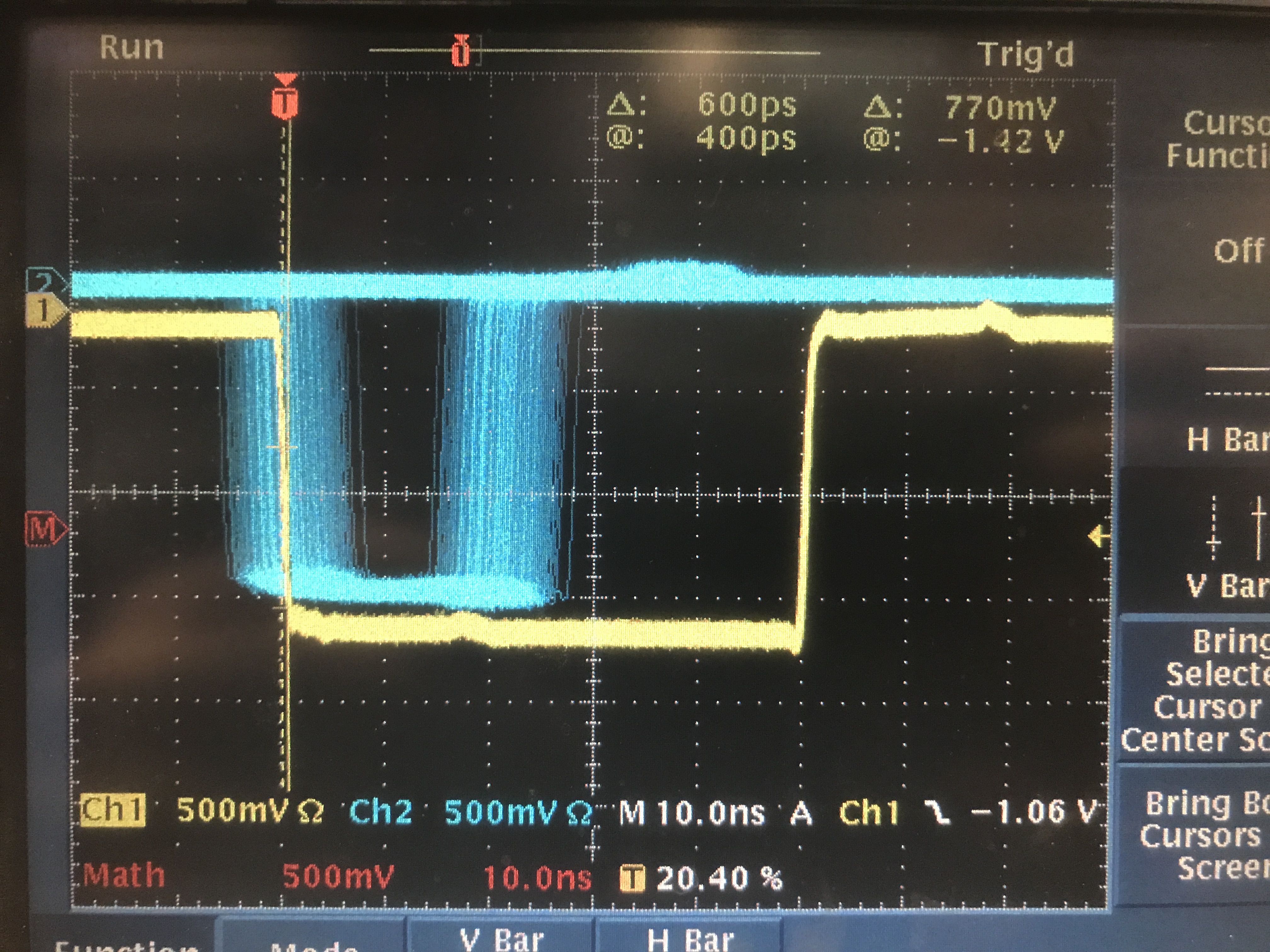 L
COSMICS
6 ns
Delay
10 ns
1 ns
R
8 ns
S2 coinc
Delay
20 ns
8 ns
8 ns
6 ns
1 ns
3 ns
Delay
10 ns
Delay
5 ns
S0B disc
Delay
5 ns
17 ns
S0 coinc
S0A disc
0.5 ns
0 ns
2 ns
GC disc
8 ns
0.3 ns
Delay
20 ns
GC coinc
Analog sum
RHRS
S2 Logic Unit
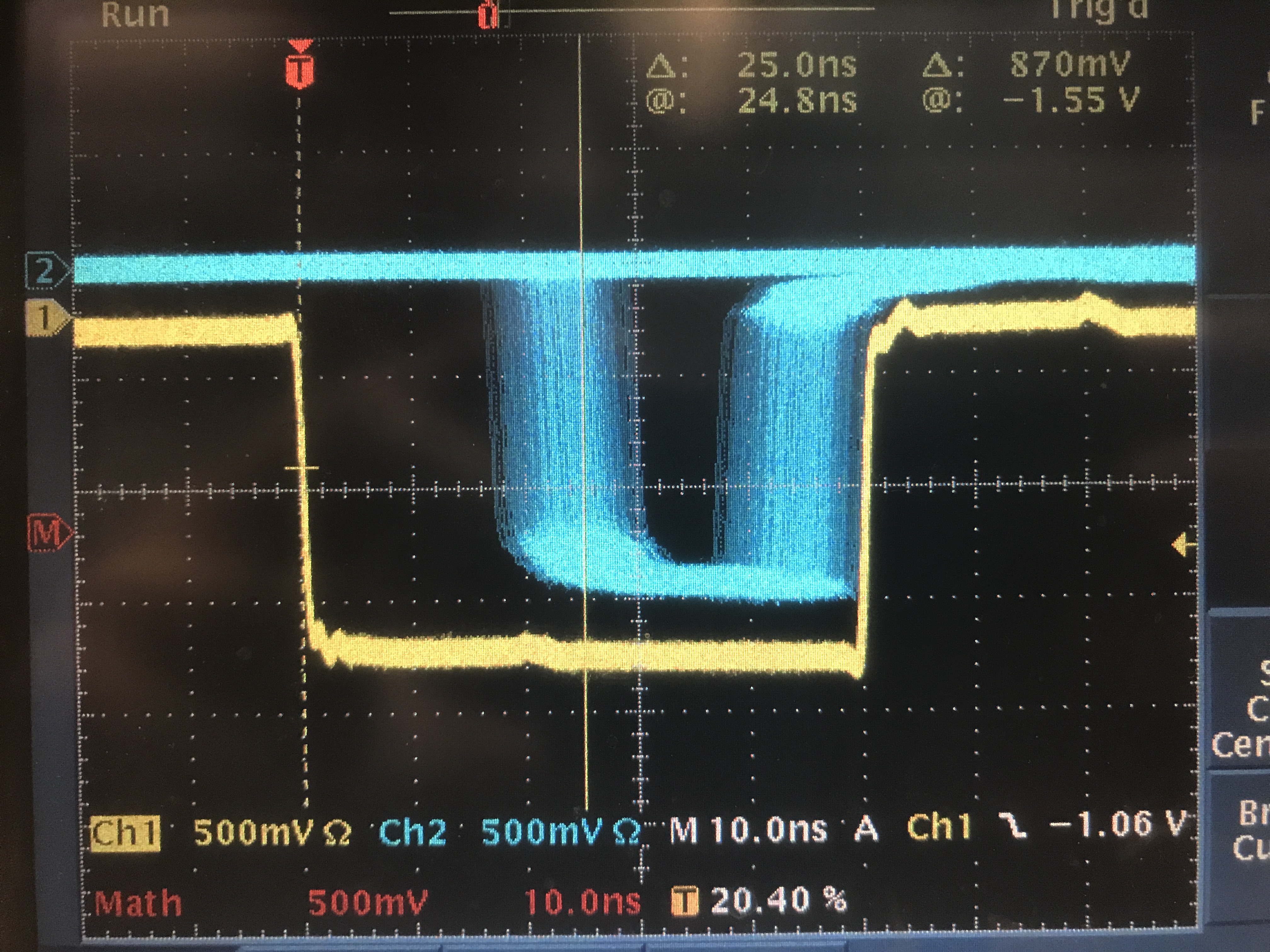 L
COSMICS
6 ns
Delay
10 ns
1 ns
R
8 ns
S2 coinc
Delay
20 ns
8 ns
8 ns
6 ns
1 ns
3 ns
Delay
10 ns
Delay
5 ns
S0B disc
Delay
5 ns
17 ns
S0 coinc
S0A disc
0.5 ns
25 ns
2 ns
GC disc
8 ns
0.3 ns
Delay
20 ns
GC coinc
Analog sum
RHRS
S2 Logic Unit
L
6 ns
Delay
10 ns
1 ns
R
8 ns
trigger on S0 coinc (external)
S2 coinc
Delay
20 ns
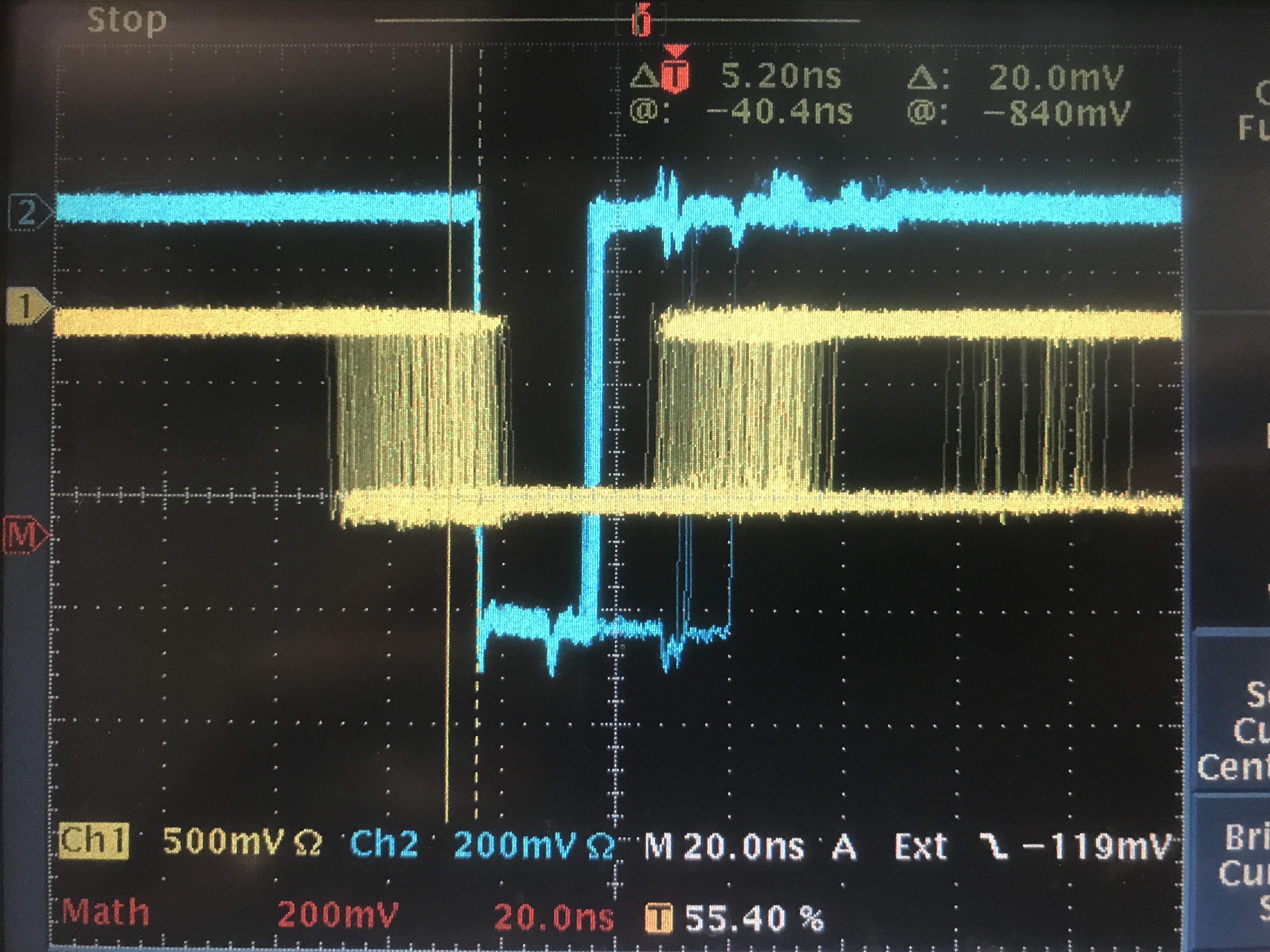 8 ns
8 ns
COSMICS
6 ns
1 ns
3 ns
Delay
10 ns
Delay
5 ns
S0B disc
Delay
5 ns
17 ns
S0 coinc
S0A disc
0.5 ns
2 ns
GC disc
8 ns
0.3 ns
Delay
20 ns
GC coinc
10 ns
Analog sum
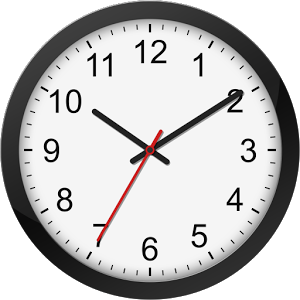 RHRS
S2 Logic Unit
L
6 ns
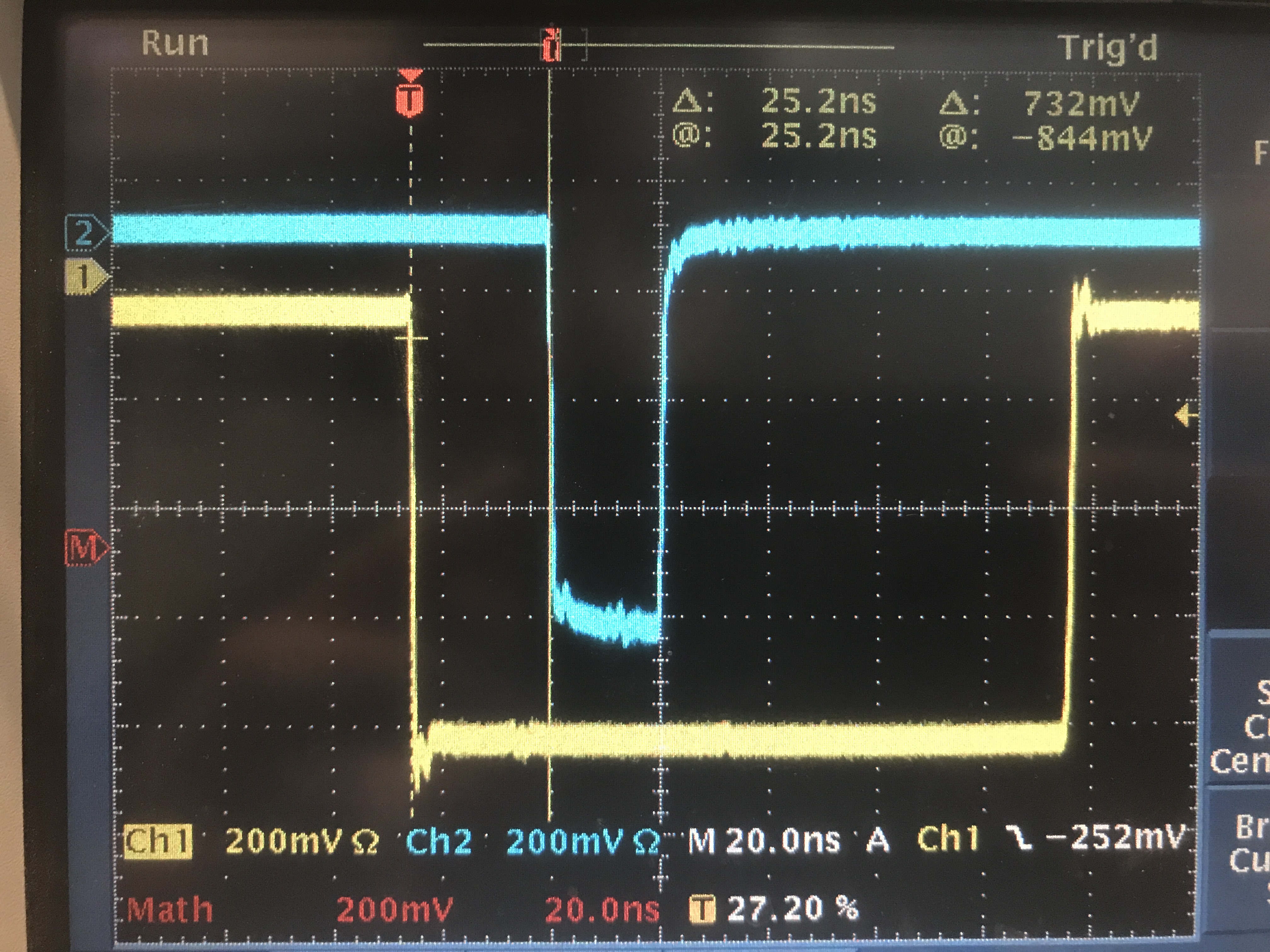 Delay
10 ns
1 ns
R
8 ns
S2 coinc
Delay
20 ns
8 ns
8 ns
25 ns
6 ns
1 ns
3 ns
Delay
10 ns
Delay
5 ns
S0B disc
Delay
5 ns
17 ns
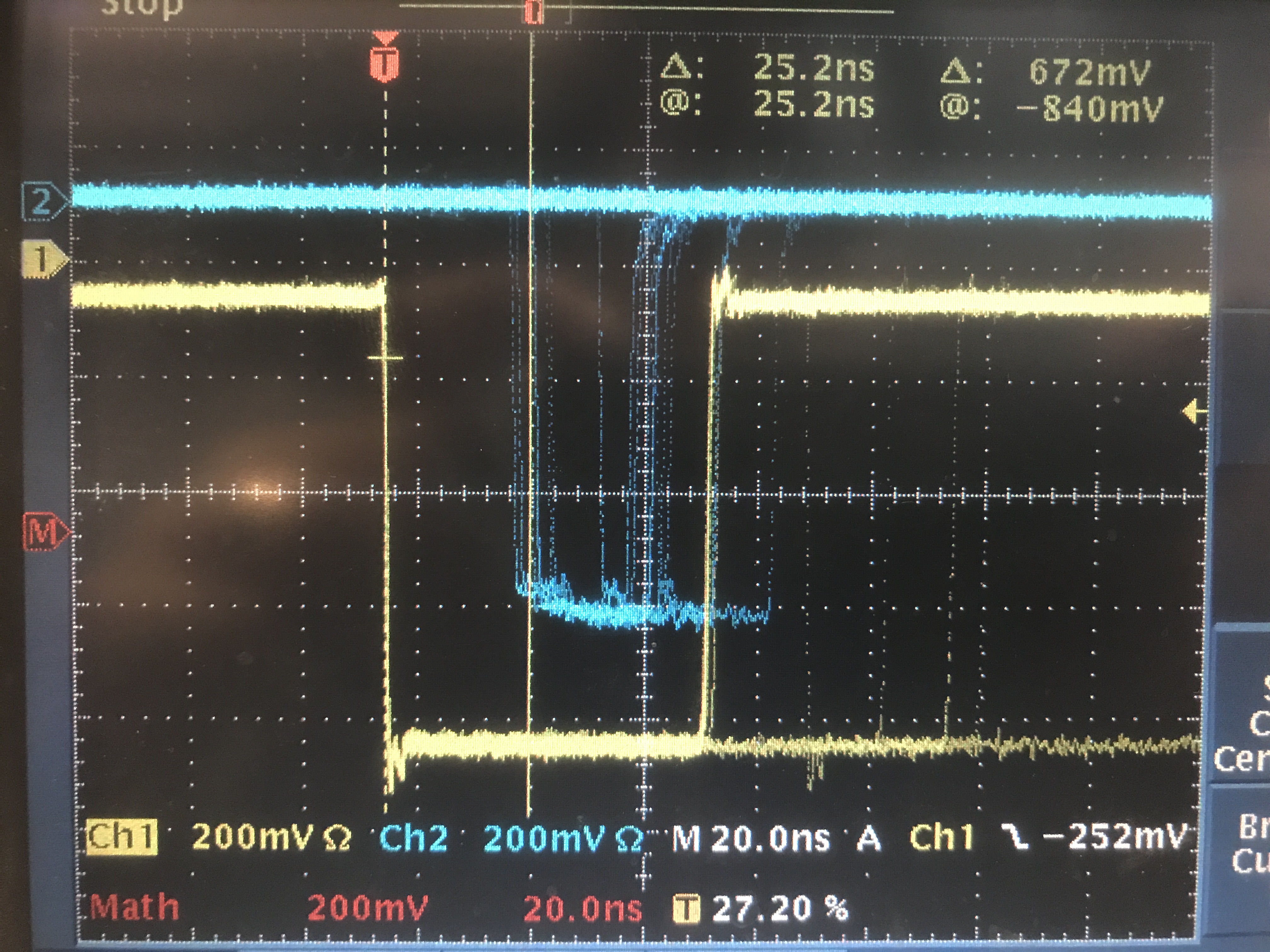 COSMICS
S0 coinc
S0A disc
0.5 ns
25 ns
2 ns
GC disc
8 ns
0.3 ns
Delay
20 ns
GC coinc
Analog sum
RHRS
S2 Logic Unit
L
6 ns
Delay
10 ns
1 ns
R
8 ns
S2 coinc
Delay
20 ns
8 ns
8 ns
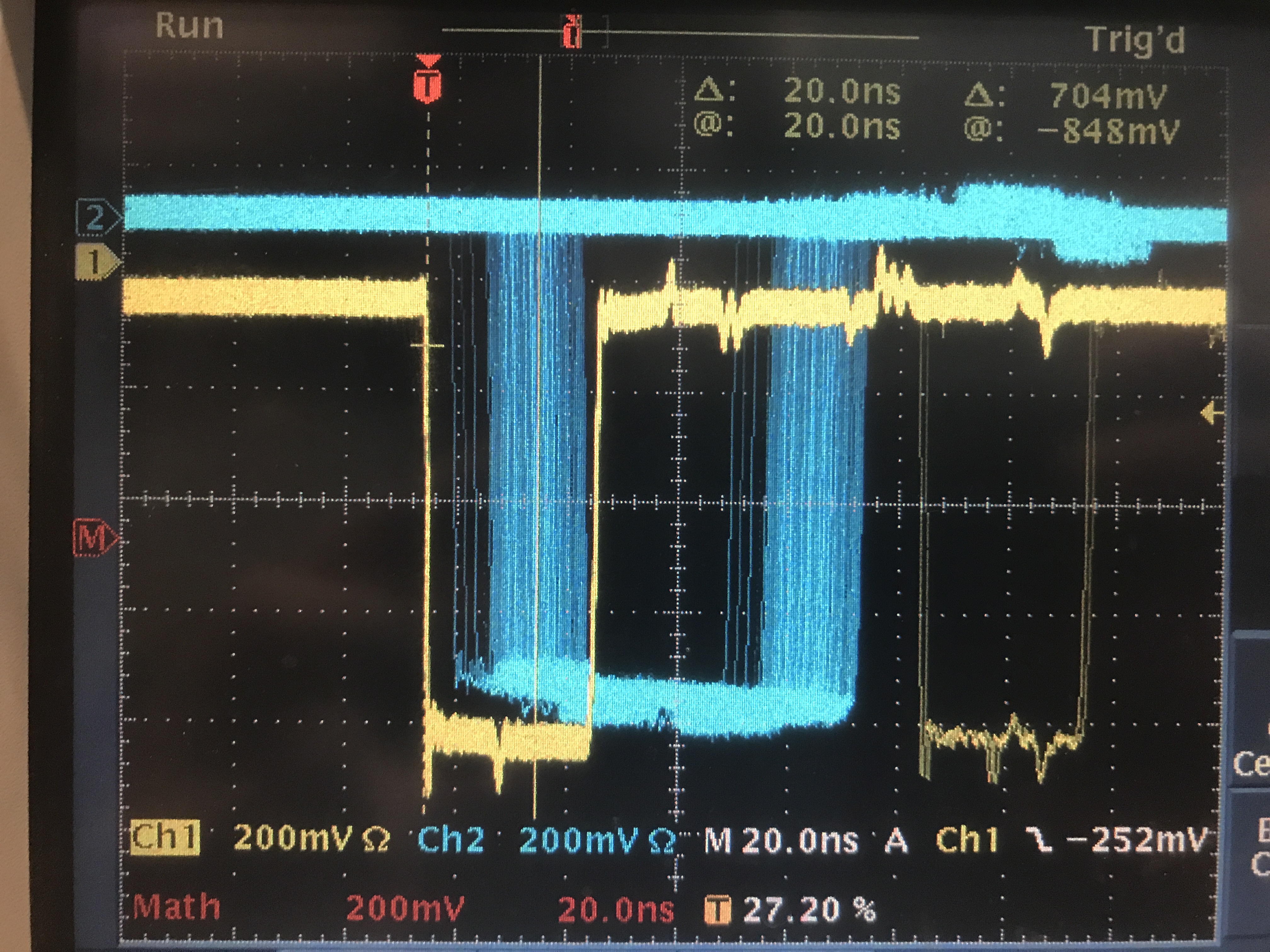 COSMICS
6 ns
1 ns
3 ns
Delay
10 ns
Delay
5 ns
S0B disc
Delay
5 ns
17 ns
S0 coinc
S0A disc
0.5 ns
21 ns
2 ns
GC disc
8 ns
0.3 ns
Delay
20 ns
GC coinc
Analog sum
COSMICS
S2 Logic Unit
L
cable to electronics
S2
1 ns
R
24 ns
S2 coinc
cable to electronics
25 ns
S0B disc
S0
S0 coinc
S0A disc
0.5 ns
(S0 cable to electronics) + 8ns + 25ns + 8ns + TOF
- (S2 cable to electronics + 8ns + 24ns + 8ns) = 21ns
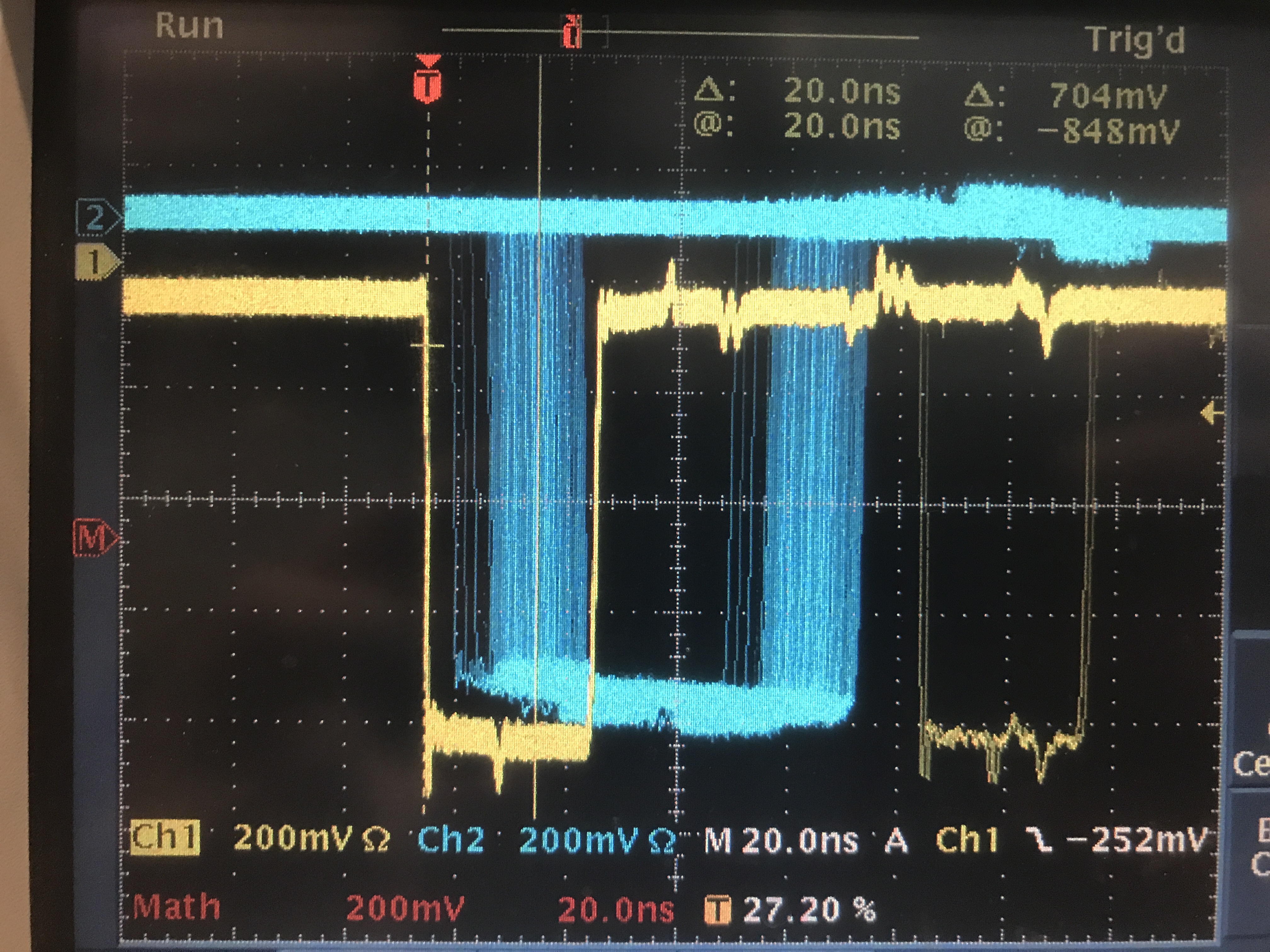 COSMICS
Δ(S2-S0 cable length) = 21ns – TOF – 1ns
TOF ~ 5ns
Δ(S2-S0 cable length) = 15ns
21 ns
S0A cable is longer than S2_R by 15ns
RHRS
S2 Logic Unit
L
6 ns
COSMICS
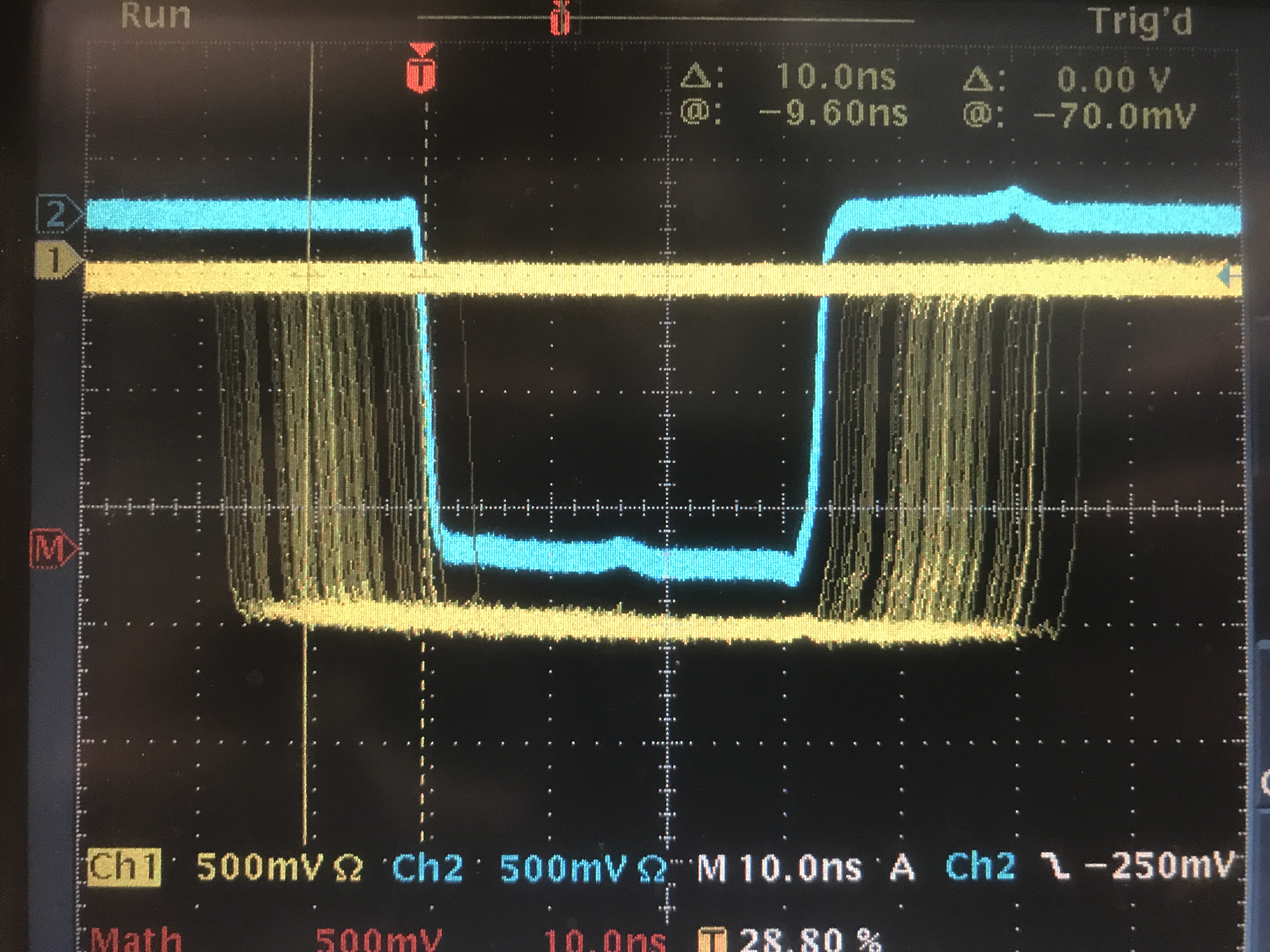 Delay
10 ns
1 ns
R
8 ns
FIFO
S2 coinc
Delay
20 ns
8 ns
8 ns
S0
S2
10 ns
GC
6 ns
1 ns
3 ns
Delay
10 ns
Delay
5 ns
S0B disc
Delay
5 ns
17 ns
S0 coinc
S0A disc
0.5 ns
REAL
S2
S0
2 ns
GC disc
8 ns
0.3 ns
Delay
20 ns
GC coinc
30ns
20ns
Analog sum
50ns
(Assuming 2.5ns TOF between scintillator and GC)
(S0||S2)&GC
REAL
COSMICS
S0||S2
S0||S2
GC
GC
30ns
30ns
20ns
25ns
50ns
50ns
(S0&S2)&GC
REAL
COSMICS
S0&S2
S0&S2
GC
GC
20ns
15ns
30ns
30ns
50ns
50ns
S2_R & S0_A
RHRS
S2 Logic Unit
L
signal to electronics
S2
R
24 ns
S2 coinc
COSMICS
25 ns
S0B disc
S0
S0 coinc
signal to electronics
S0A disc
(S0 cable to electronics) + 8ns + 25ns + 8ns + TOF
- (S2 cable to electronics + 8ns + 24ns + 8ns) = 21ns
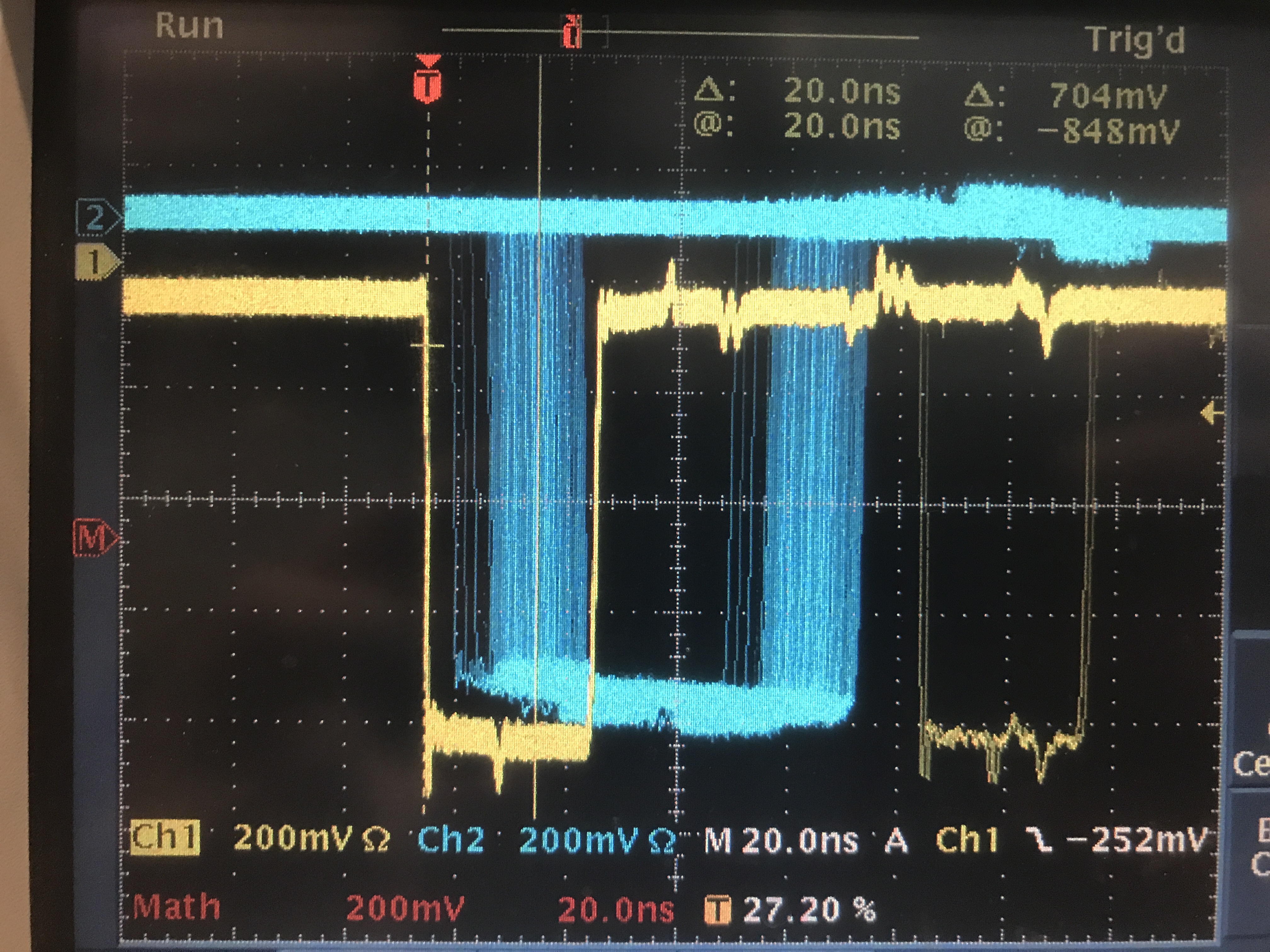 COSMICS
Δ(S0-S2 cable length) = 21ns – TOF – 1
TOF ~ 5ns
Δ(S0-S2 cable length) = 15ns
21 ns
S0A cable is longer than S2_R by 15ns
S2_L & S0_A
RHRS
S2 Logic Unit
L
signal to electronics
S2
1 ns
R
S2 coinc
COSMICS
25 ns
S0B disc
S0
S0 coinc
signal to electronics
S0A disc
(S0 cable to electronics) + 8ns + 25ns + 8ns + TOF
- (S2 cable to electronics + 8ns + 1ns + 8ns) = 44ns
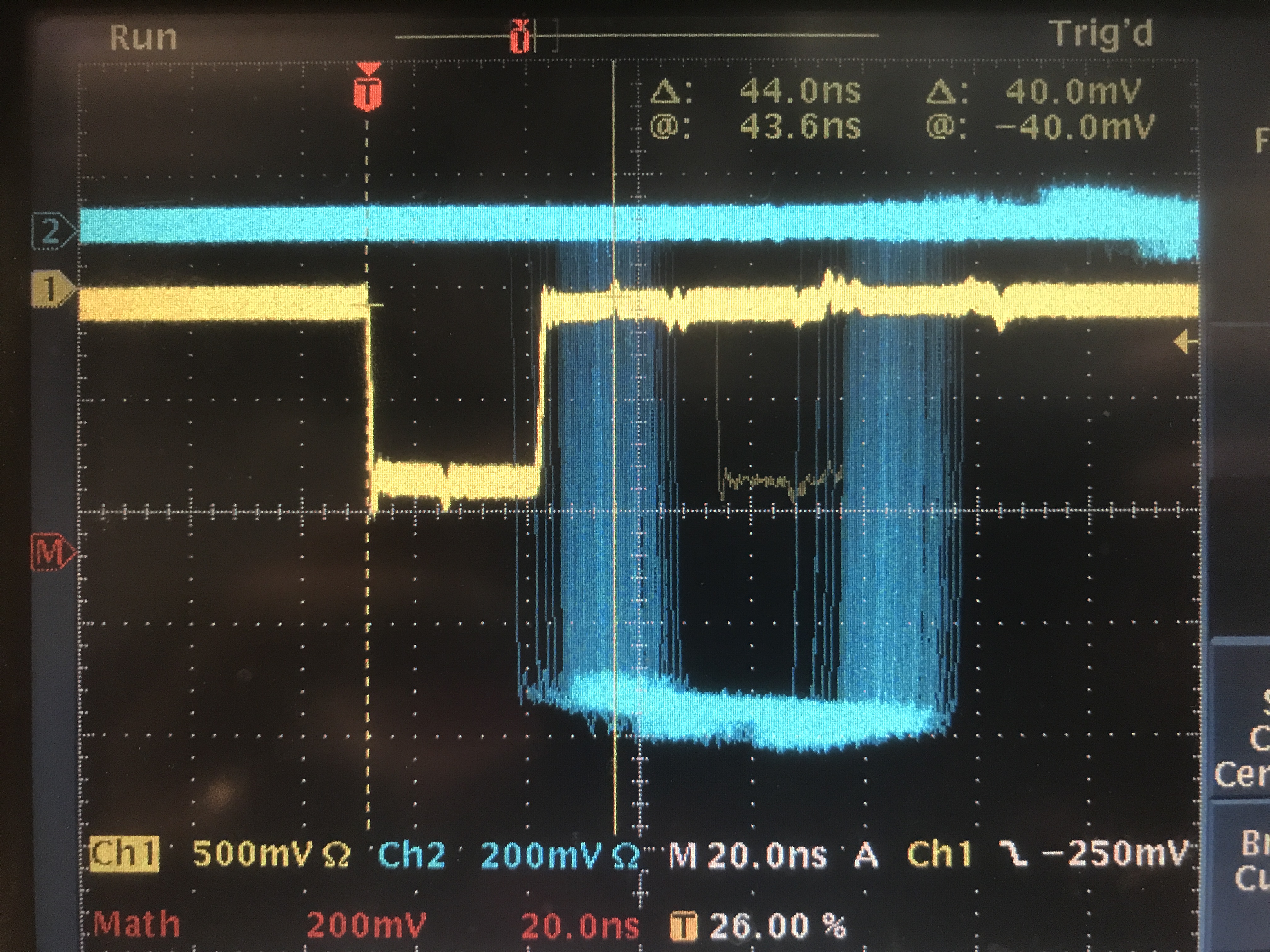 COSMICS
Δ(S0-S2 cable length) = 44ns – TOF – 24ns
TOF ~ 5ns
Δ(S0-S2 cable length) = 15ns
44 ns
S0A cable is longer than S2_L by 15ns
S2_R & S0_B
RHRS
S2 Logic Unit
L
signal to electronics
S2
R
24 ns
S2 coinc
COSMICS
S0B disc
S0
S0 coinc
signal to electronics
S0A disc
0.5 ns
(S0 cable to electronics) + 8ns + 0.5ns + 8ns + TOF
- (S2 cable to electronics + 8ns + 24ns + 8ns) = -14ns
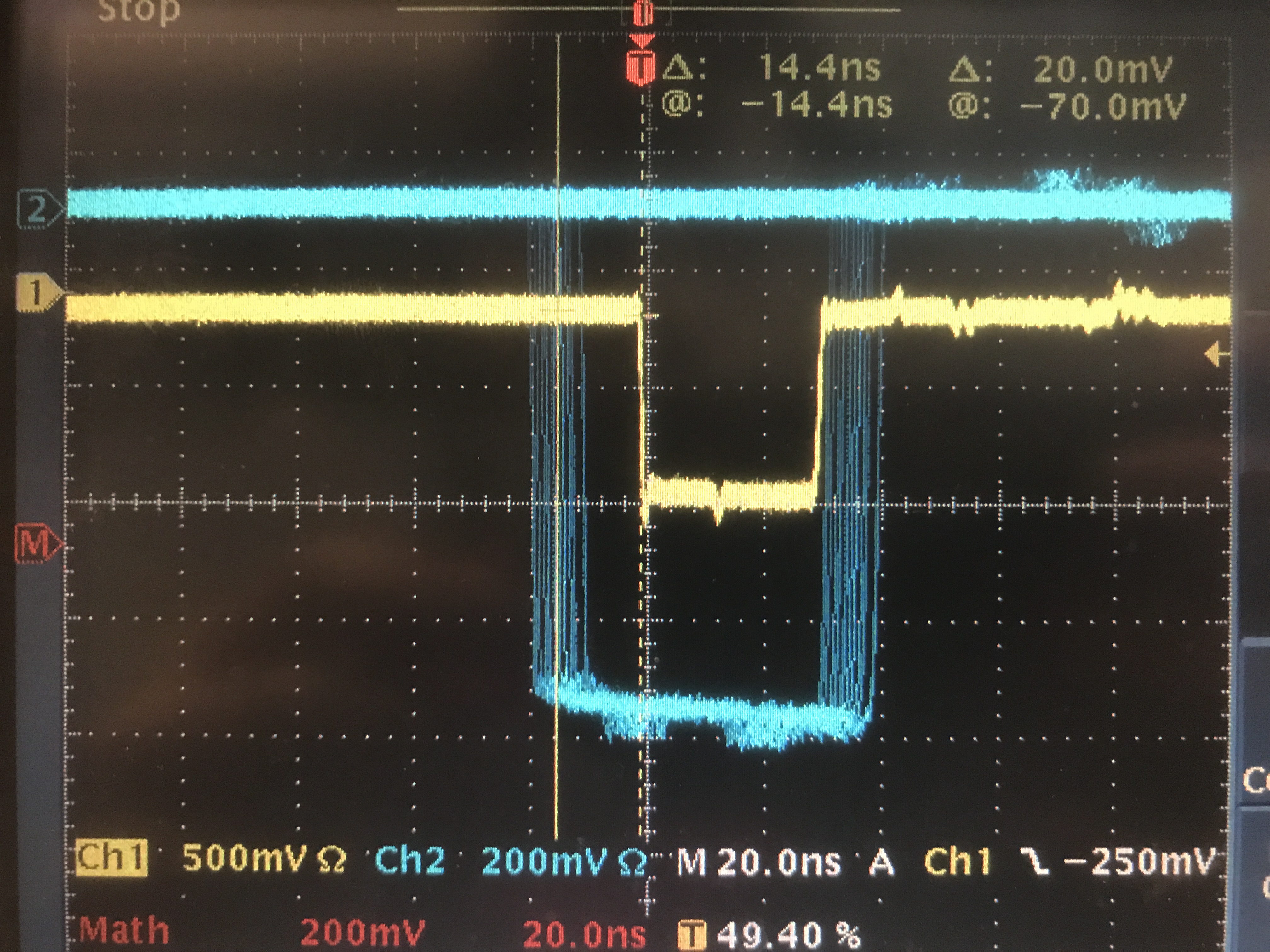 COSMICS
Δ(S0-S2 cable length) = -14ns – TOF + 24ns – 0.5
TOF ~ 5ns
Δ(S0-S2 cable length) = 4.5ns
14 ns
S0B cable is longer than S2_R by 4.5ns
S2_L & S0_B
RHRS
S2 Logic Unit
L
signal to electronics
S2
1 ns
R
S2 coinc
COSMICS
S0B disc
S0
S0 coinc
signal to electronics
S0A disc
0.5 ns
(S0 cable to electronics) + 8ns + 0.5ns + 8ns + TOF
- (S2 cable to electronics + 8ns + 1ns + 8ns) = 9ns
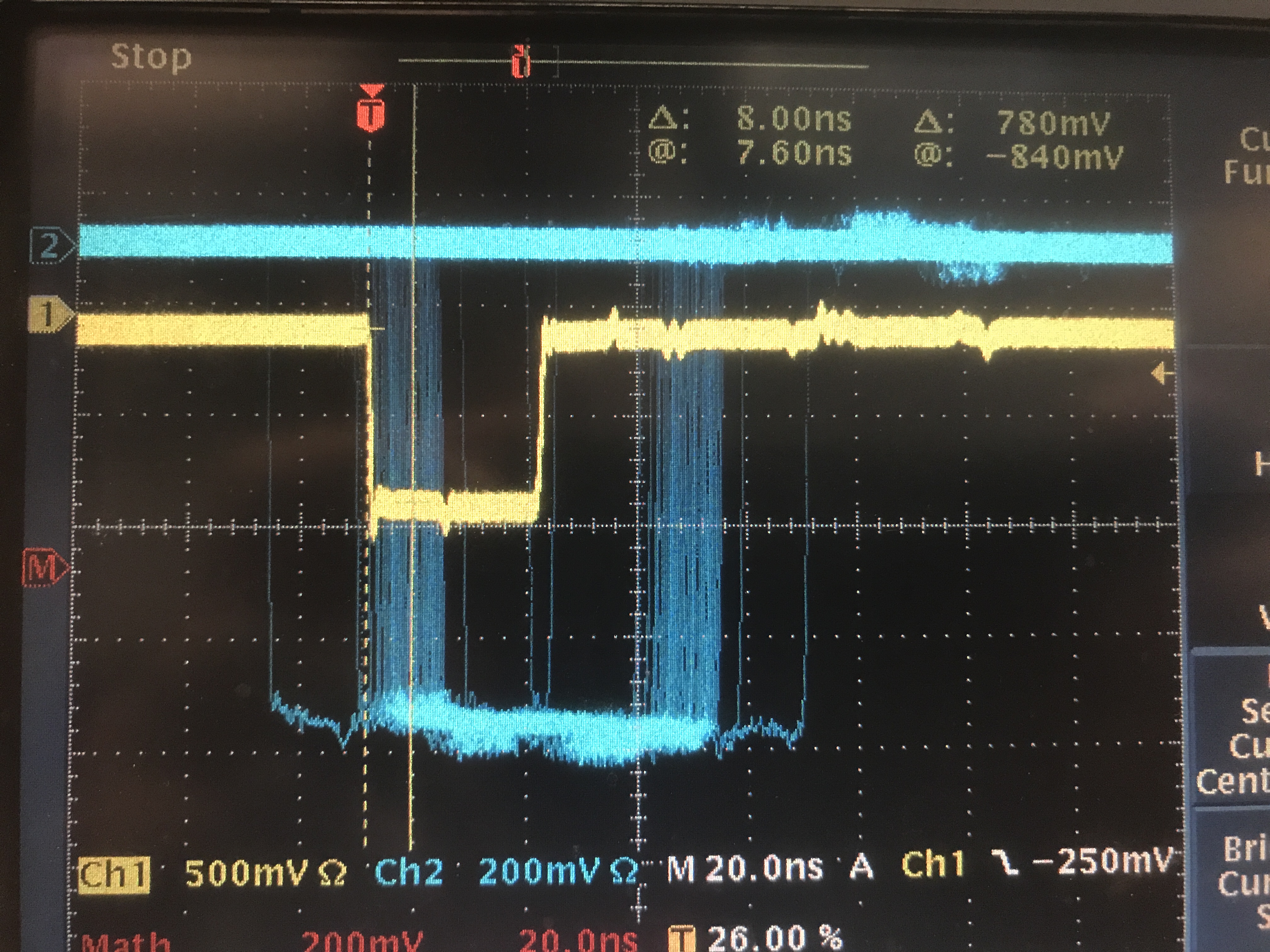 COSMICS
Δ(S0-S2 cable length) = 9ns – TOF – 0.5 + 1
TOF ~ 5ns
Δ(S0-S2 cable length) = 4.5ns
9 ns
S0B cable is longer than S2_L by 4.5ns
In conclusion
RHRS
signal to electronics
S2_L
l0
signal to electronics
S2_R
l0
signal to electronics
S0A
l0+15ns
signal to electronics
S0B
l0+4.5ns
S0A cable is longer than S2_R by 15ns
S0A cable is longer than S2_L by 15ns
S0B cable is longer than S2_R by 4.5ns
S0B cable is longer than S2_L by 4.5ns